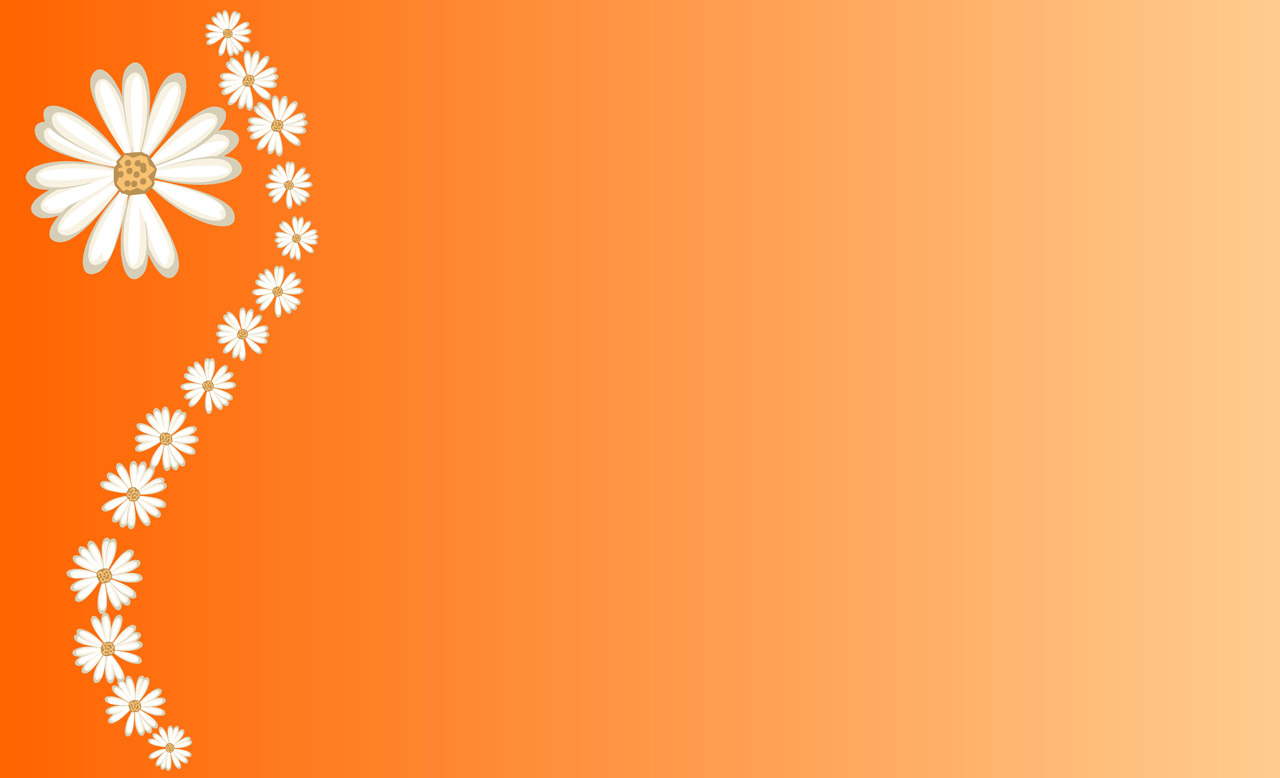 МБДОУ «Пигаревский ДС»
Тема: «Народные праздники, игры и сказки, как средство духовно – нравственного и патриотического воспитания в ДОУ»




                                             Музыкальный руководитель: Богатырева А.В.



2025г
Нельзя пробудить чувство Родины без   восприятия и переживания         окружающего  мира.Пусть в сердце малыша на всю жизнь останутся воспоминания о маленьком уголке далёкого детства.Пусть с этим уголком связывается образ великой Родины.                                   В.А. Сухомлинский.
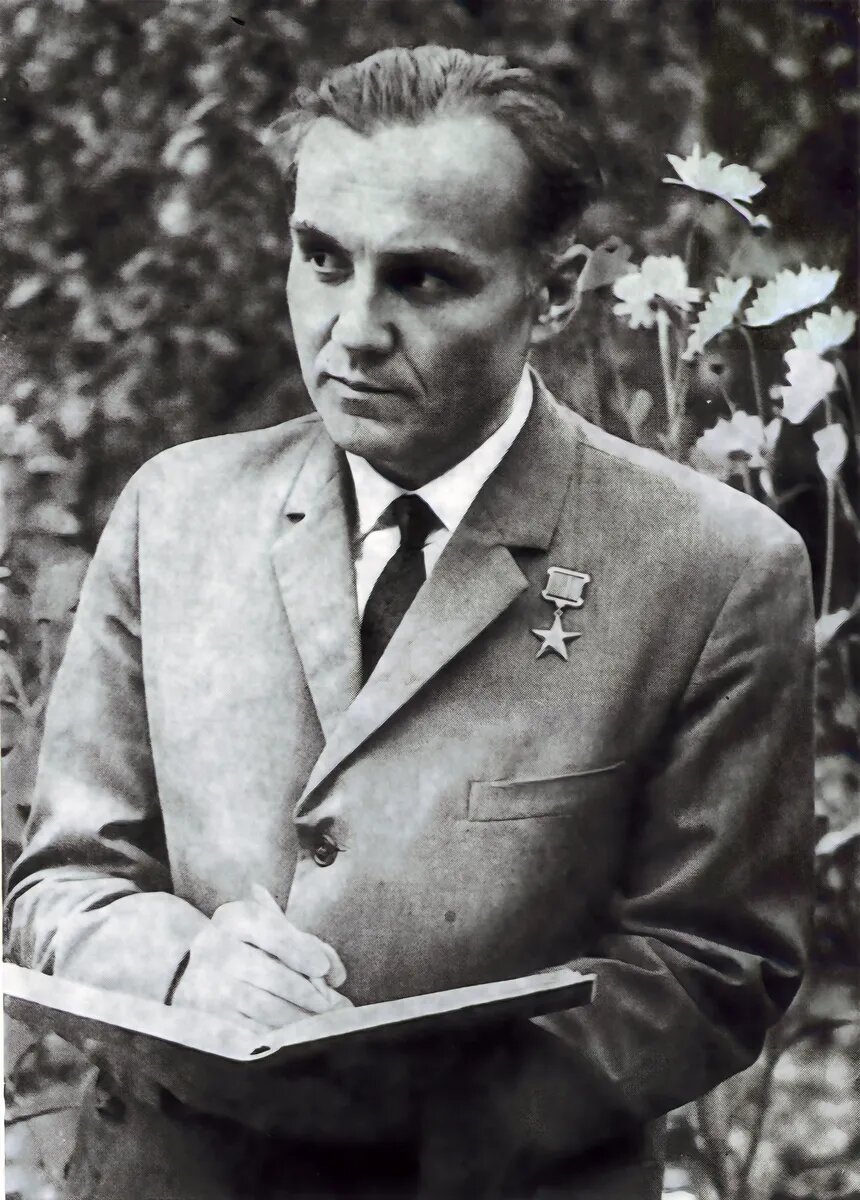 Цель нравственно -патриотического воспитания: воспитание гуманной, духовно – нравственной личности, достойных будущих граждан России, патриотов своего Отечества.
Задачи нравственно – патриотического воспитания:
-воспитание у ребенка любви и привязанности к своей семье, дому , детскому саду,  стране в целом;
-бережное отношение к истории и традициям;
-развитие чувства ответственности и гордости за достижения страны;
-толерантное отношение к другим людям;
-формирование элементарных знаний о правах человека.
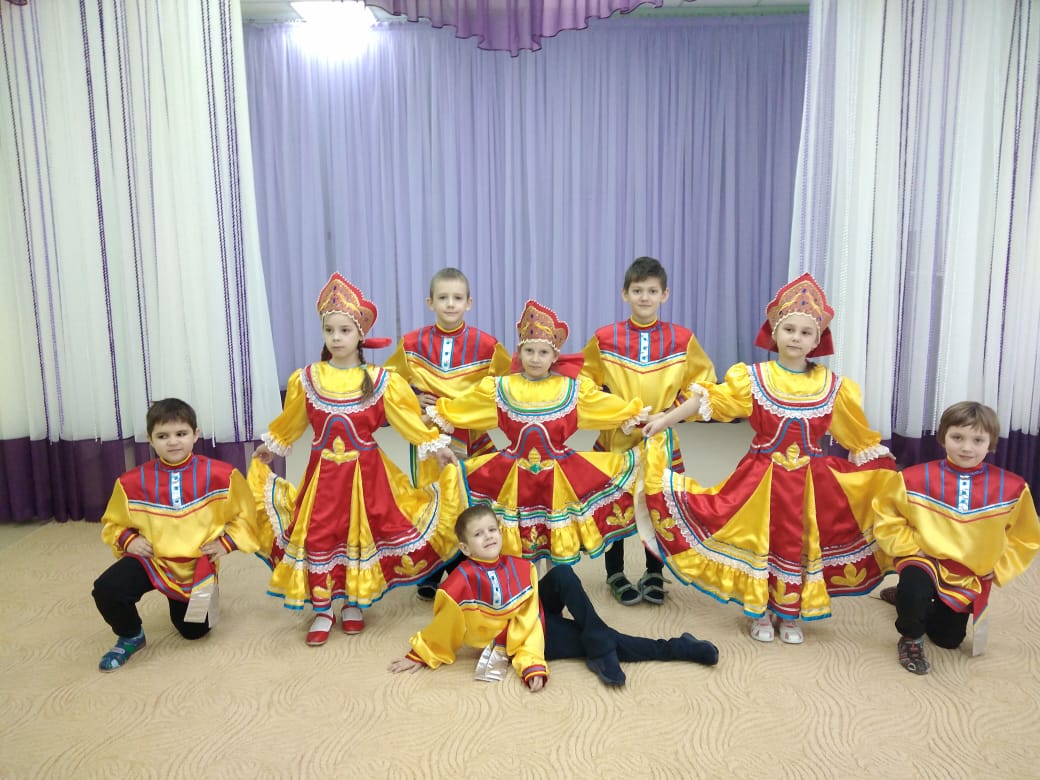 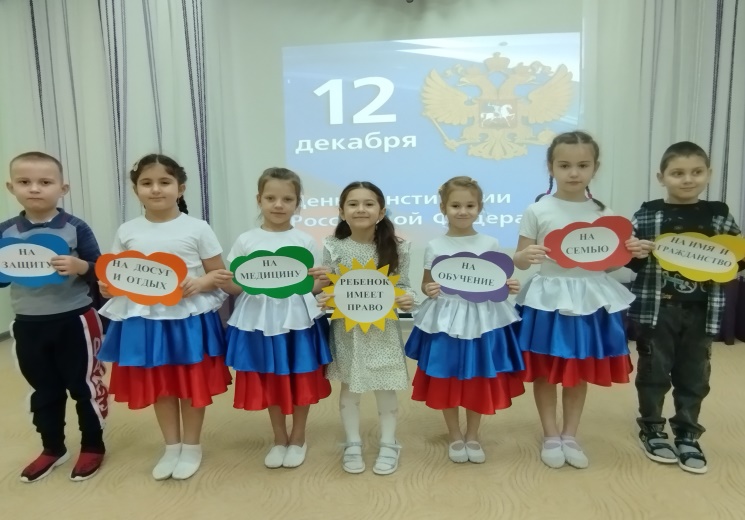 Патриотизм – это любовь к родине, любовь нельзя ни купить, не подарить, нельзя заставить любить. Можно создать условия, чтобы молодой человек дорожил тем, что ему досталось от своих дедов и прадедов, это все должно быть в нашем сердце, это то, без чего человек не может существовать, если хочет быть человеком!                                                                               В.В.Путин
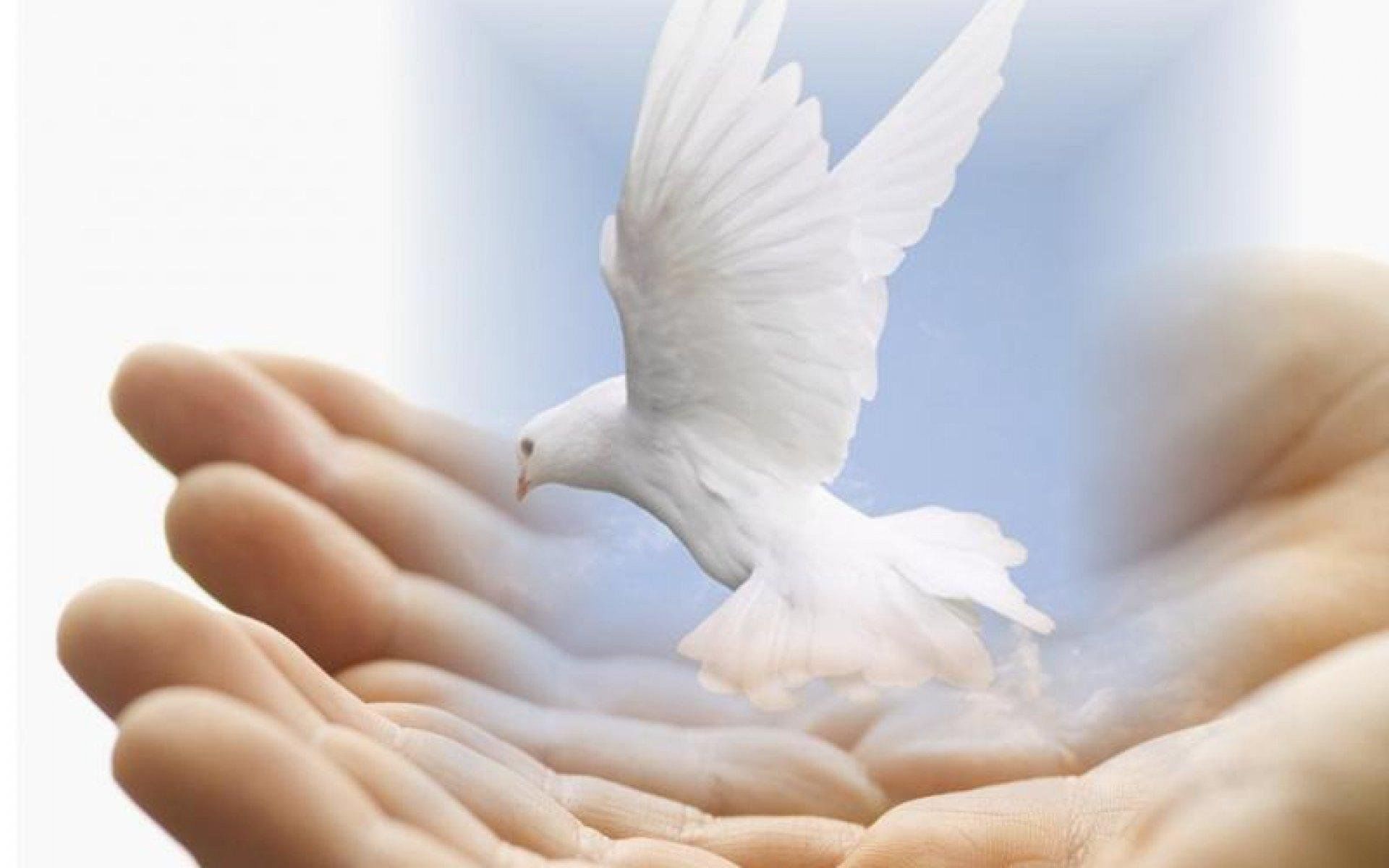 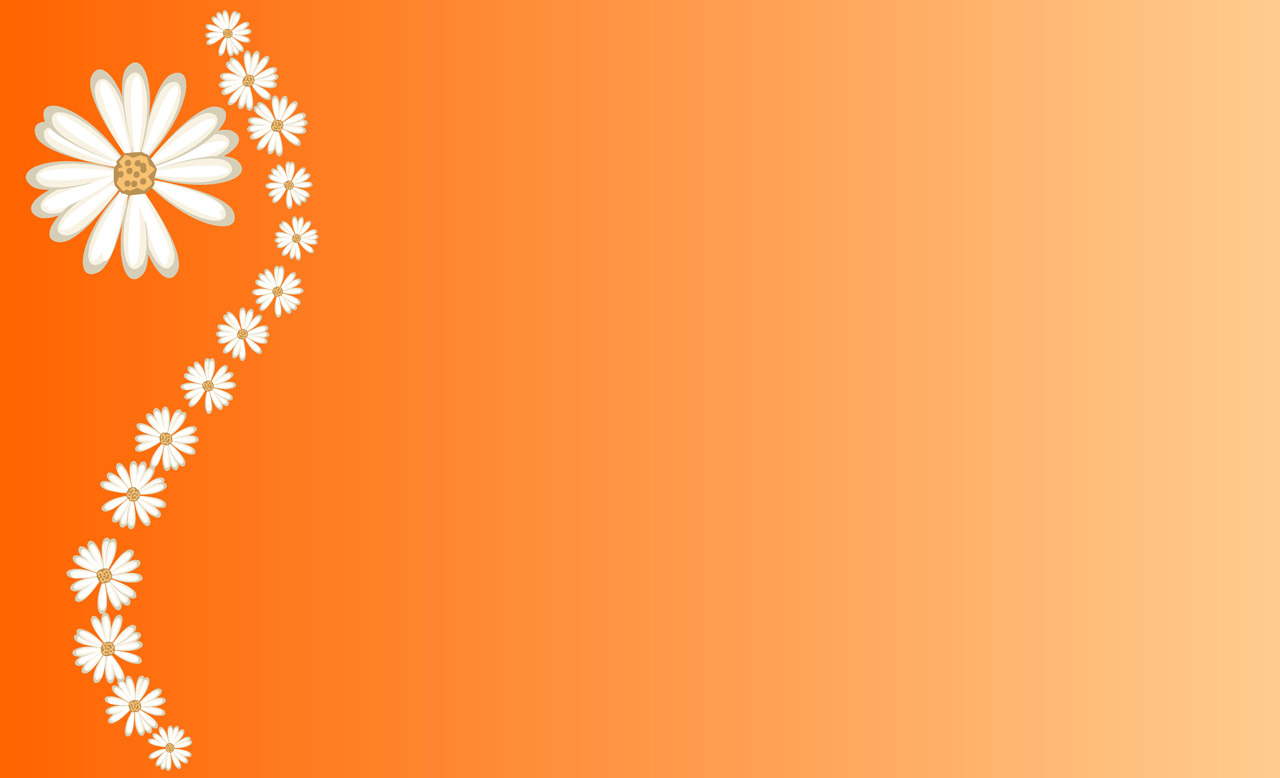 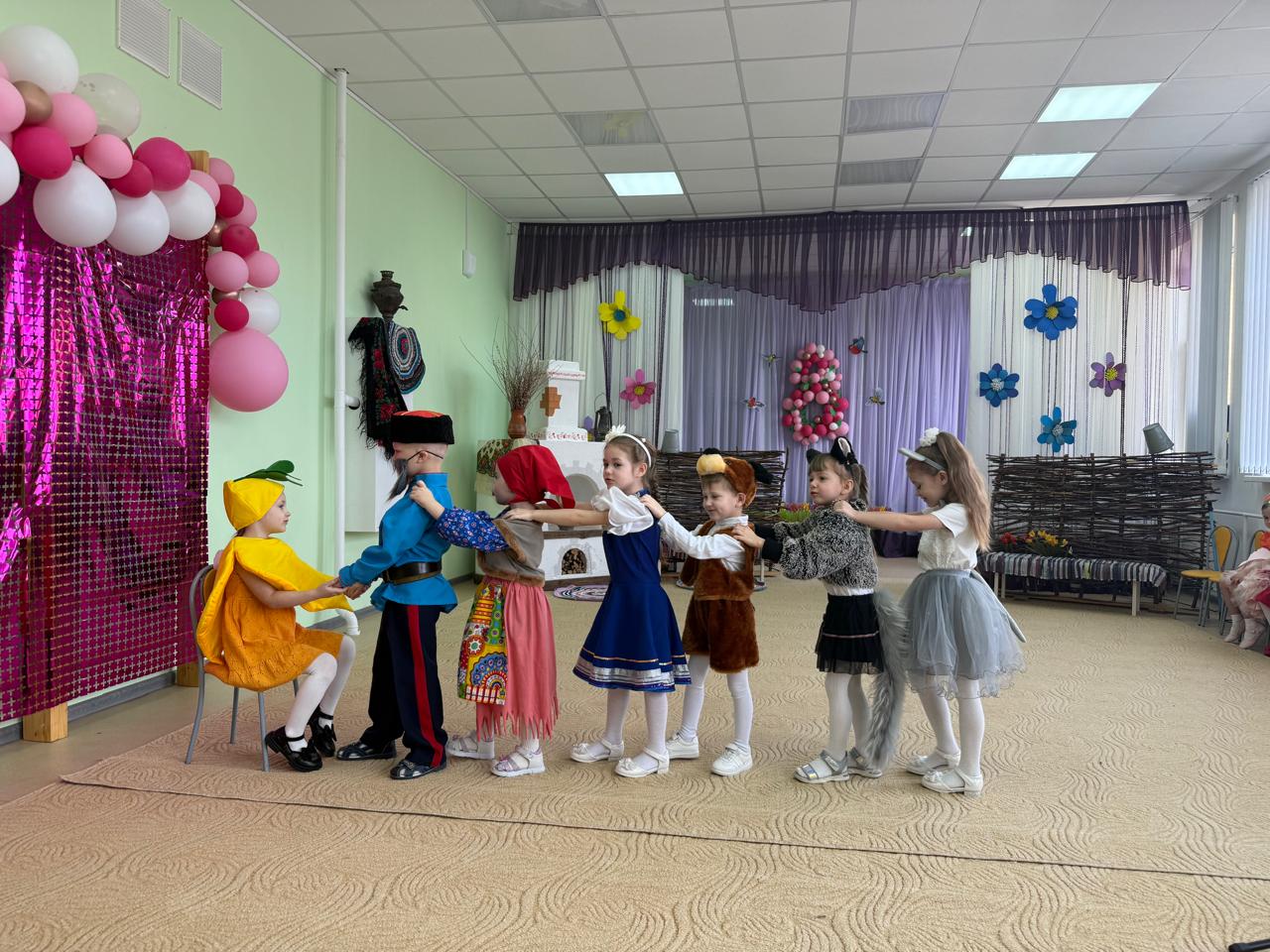 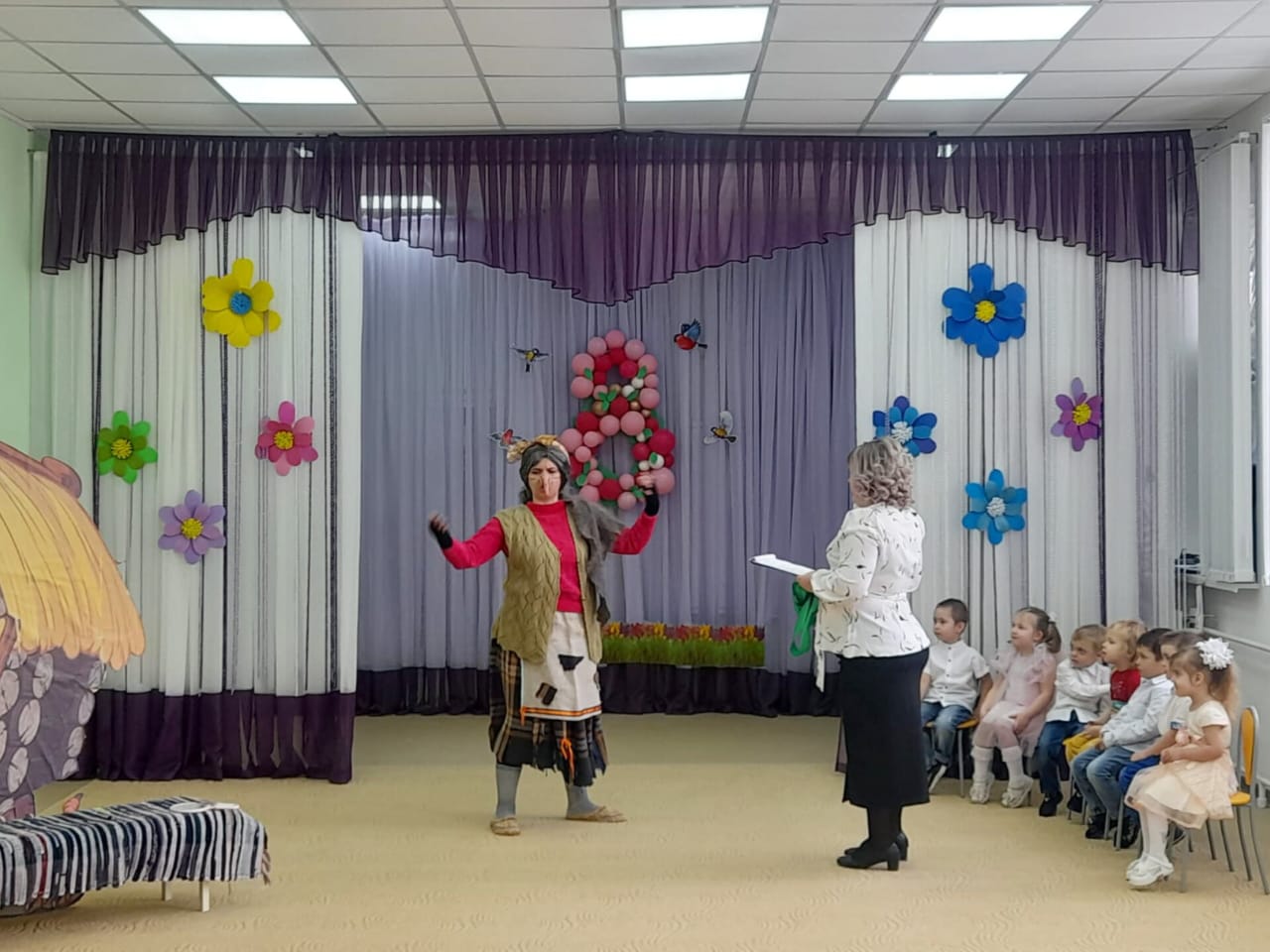 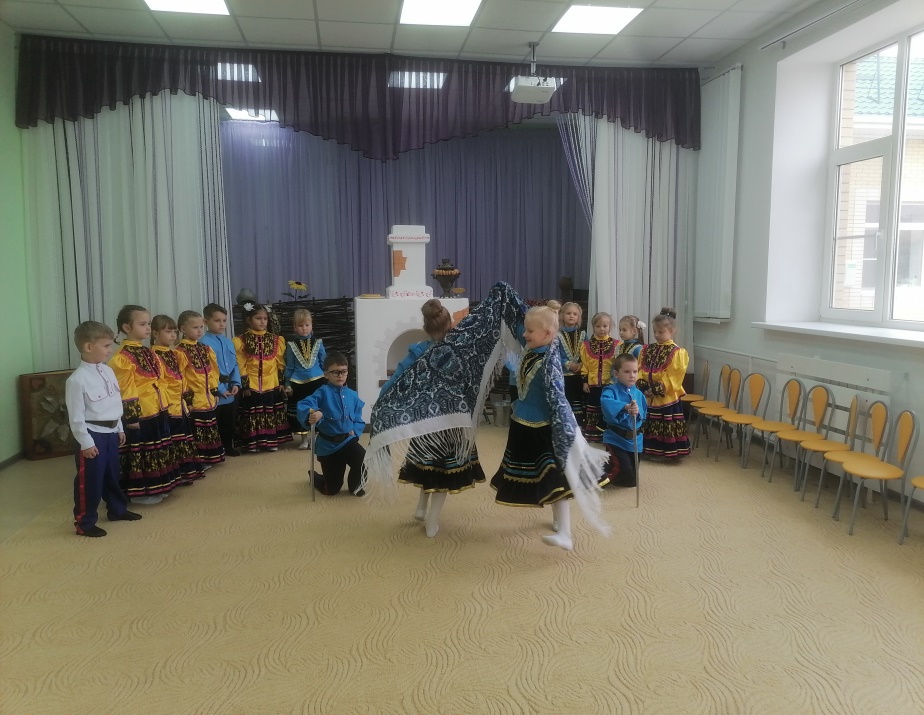 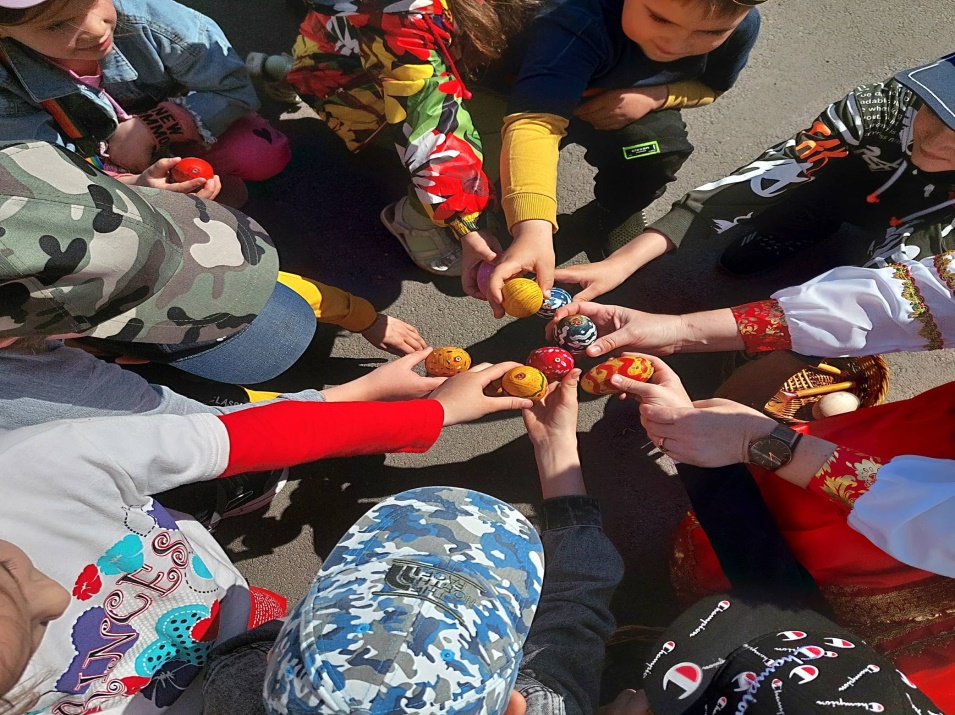 Народ, который не знает своей культуры и истории – презрен и легкомысленен.                                                         Н.М.Карамзин
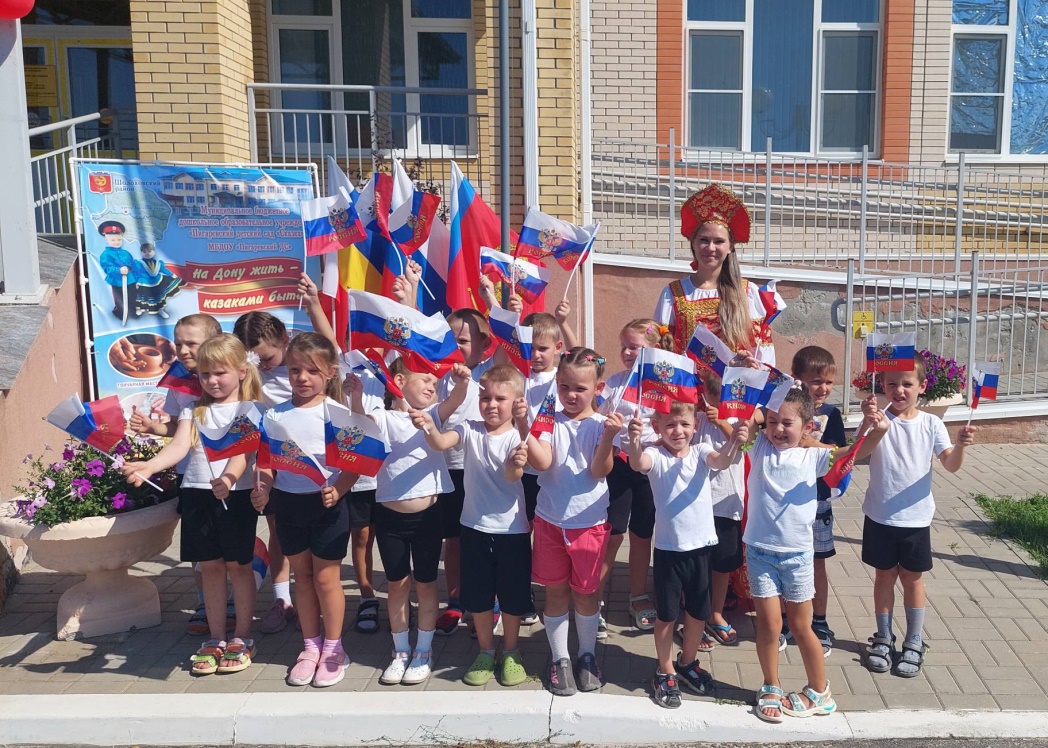 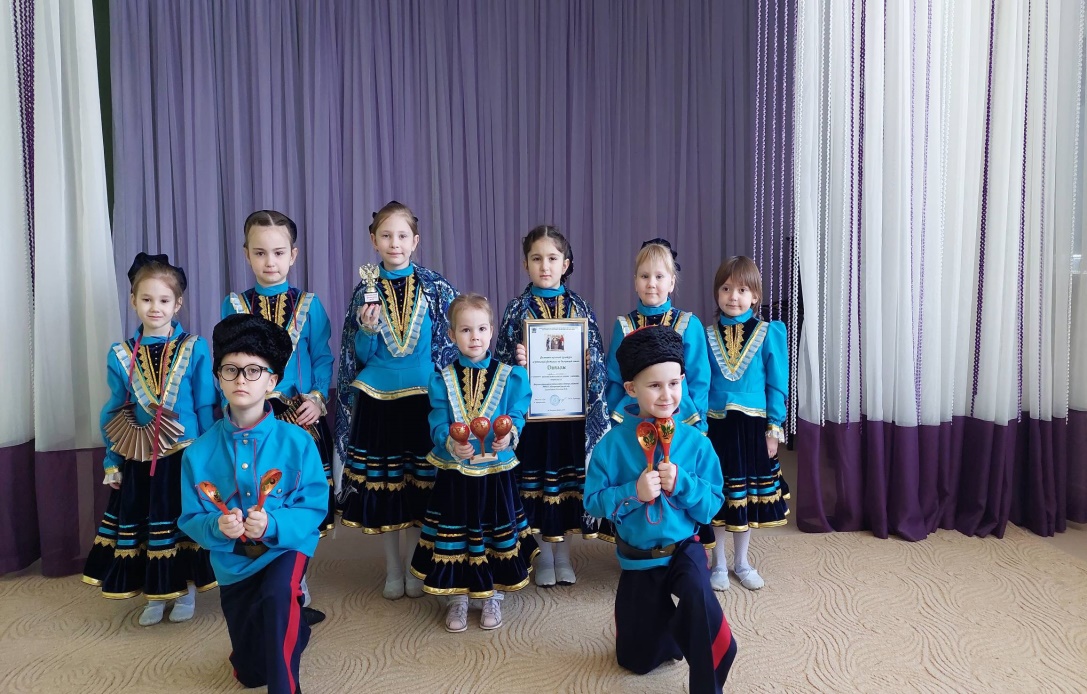 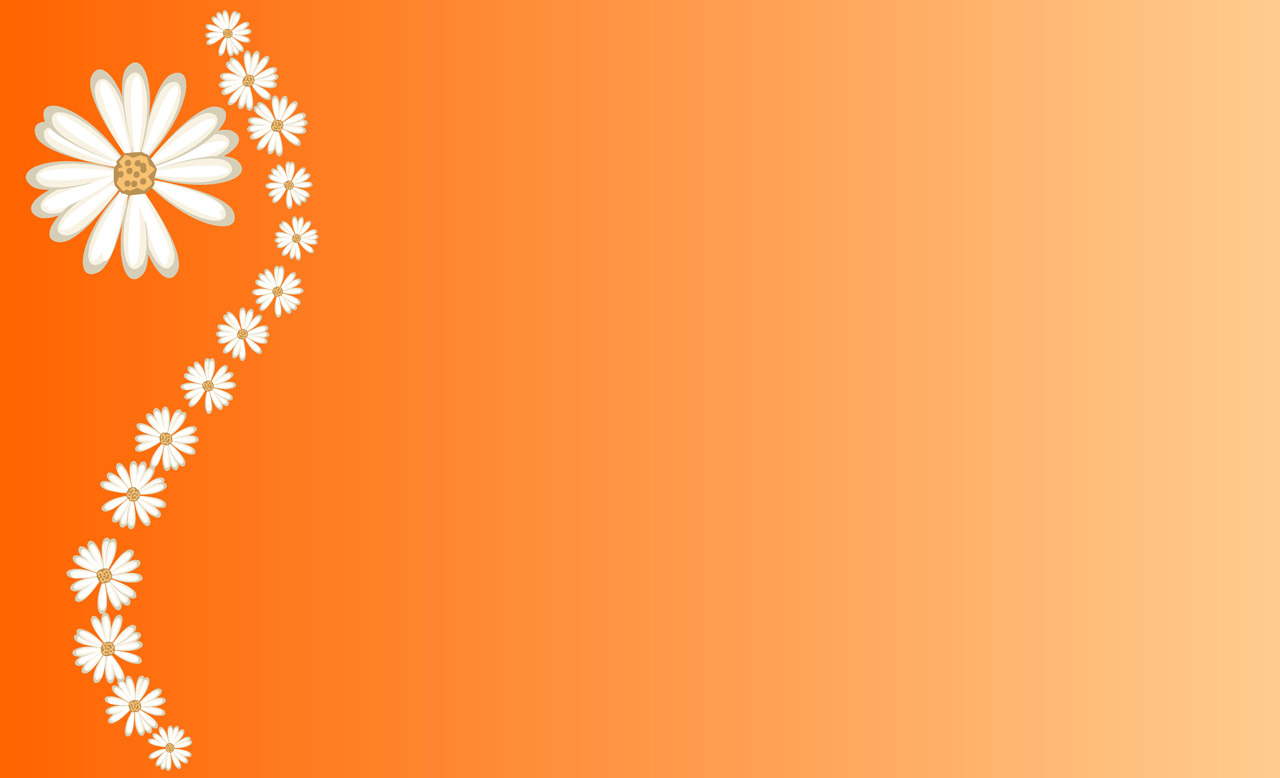 Календарные праздникиНе оставляем без внимания русские народные праздники.
«Масленица»
«Покрова на Дону»
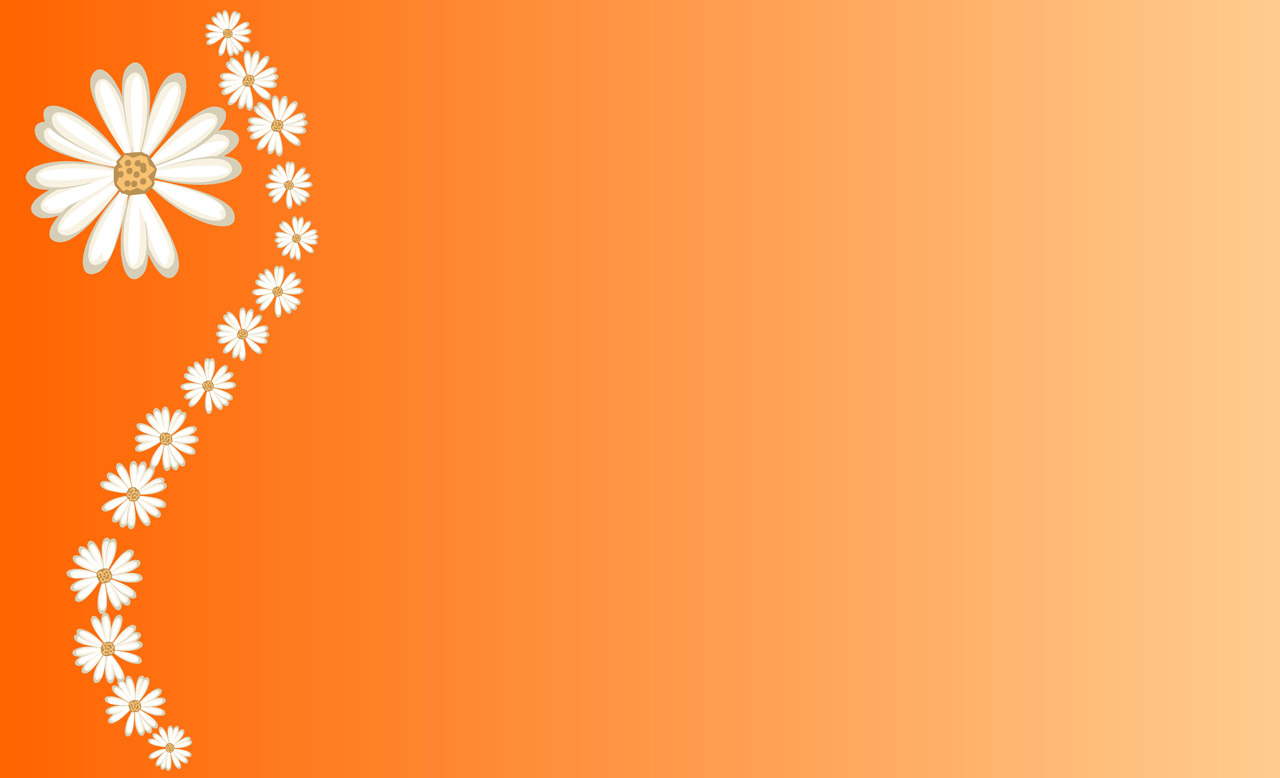 Календарные праздникиНе оставляем без внимания русские народные праздники.
«Троица»
«Рождество»
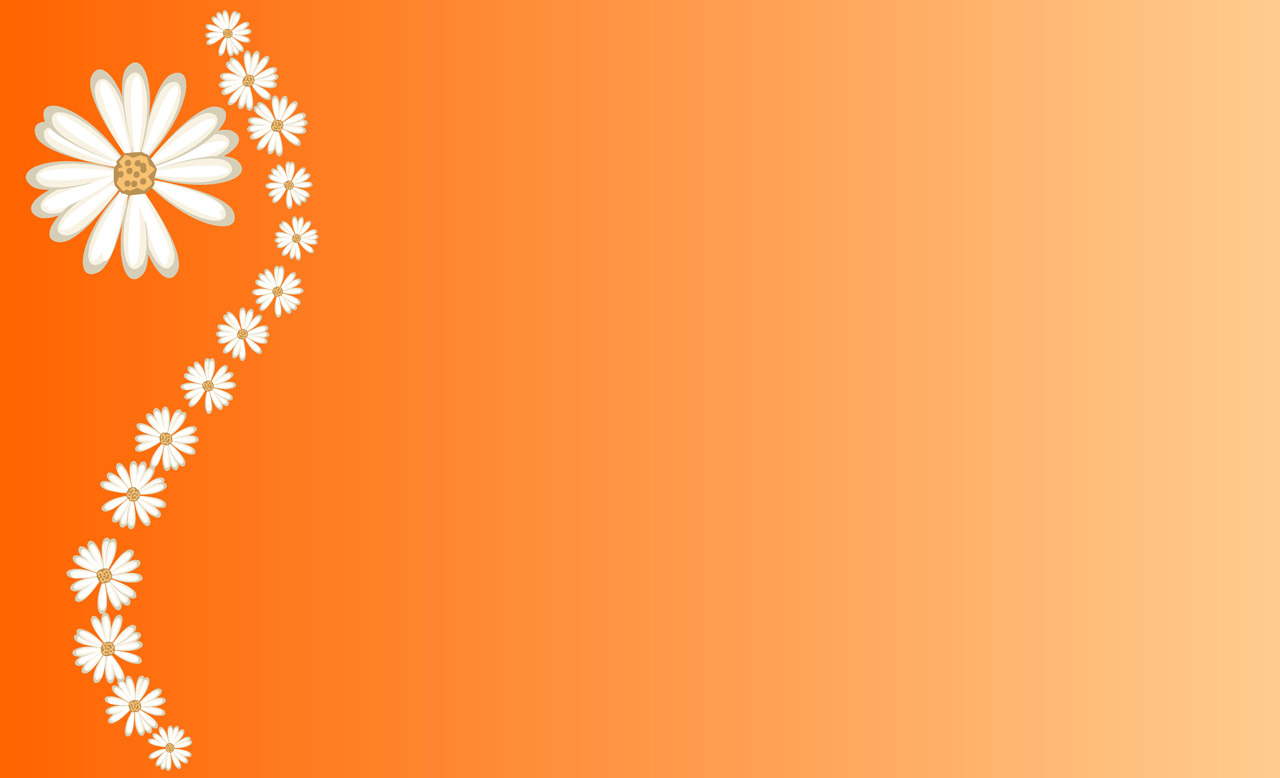 Родной край – наша малая родина.
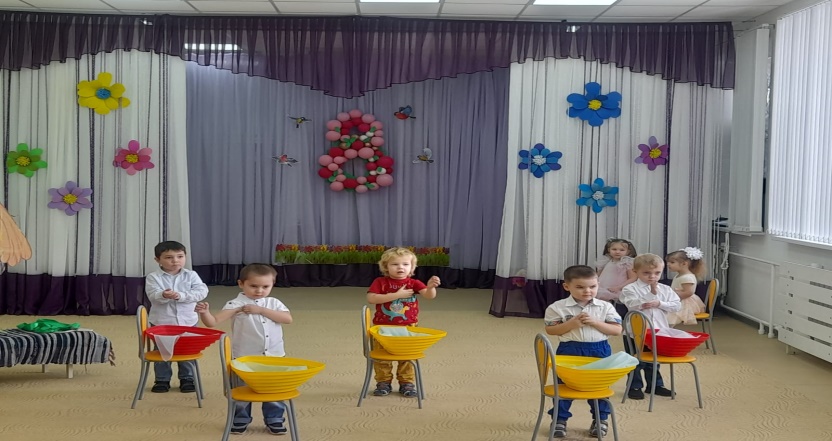 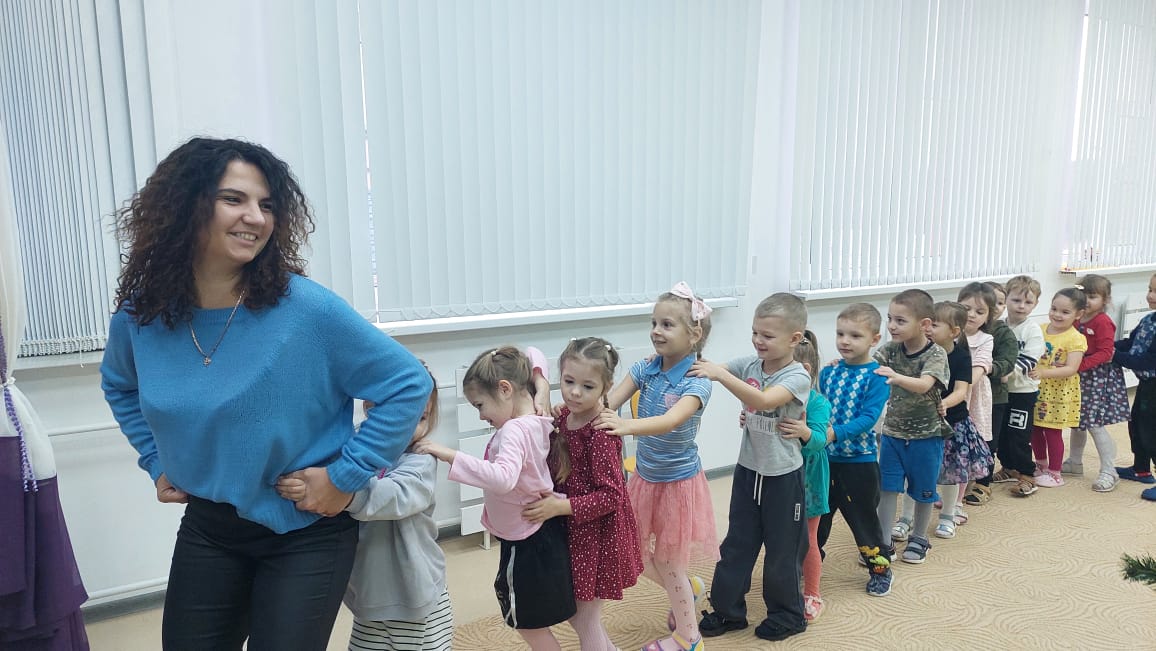 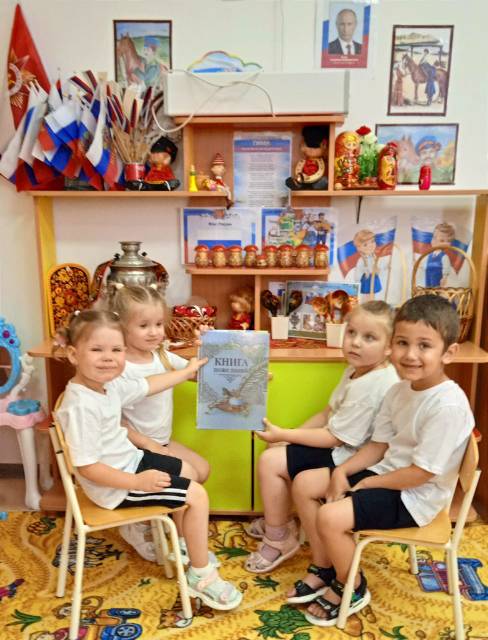 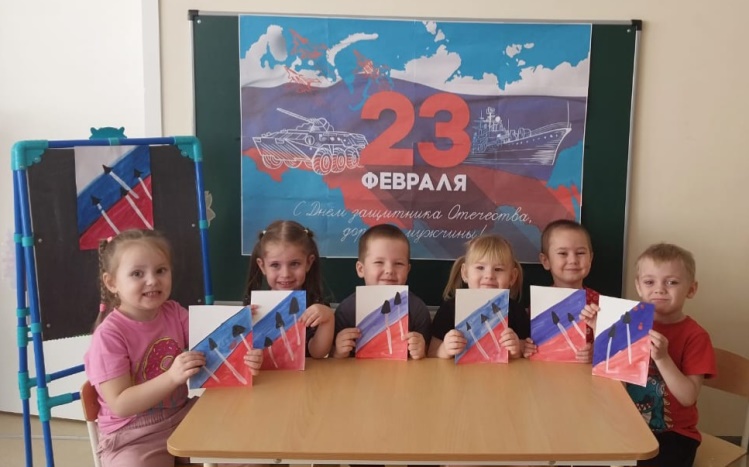 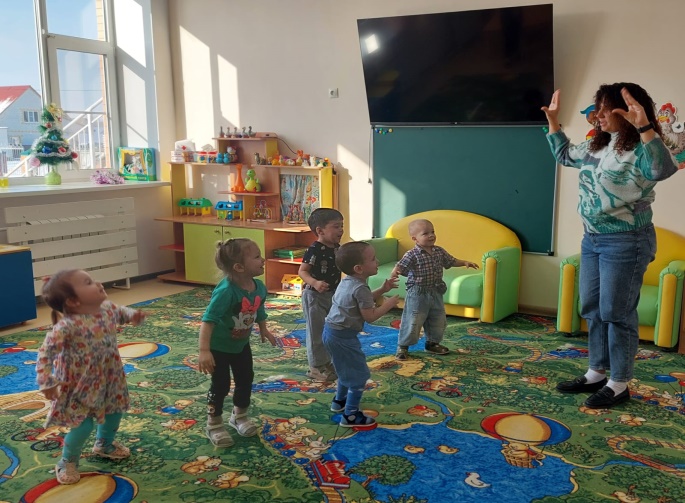 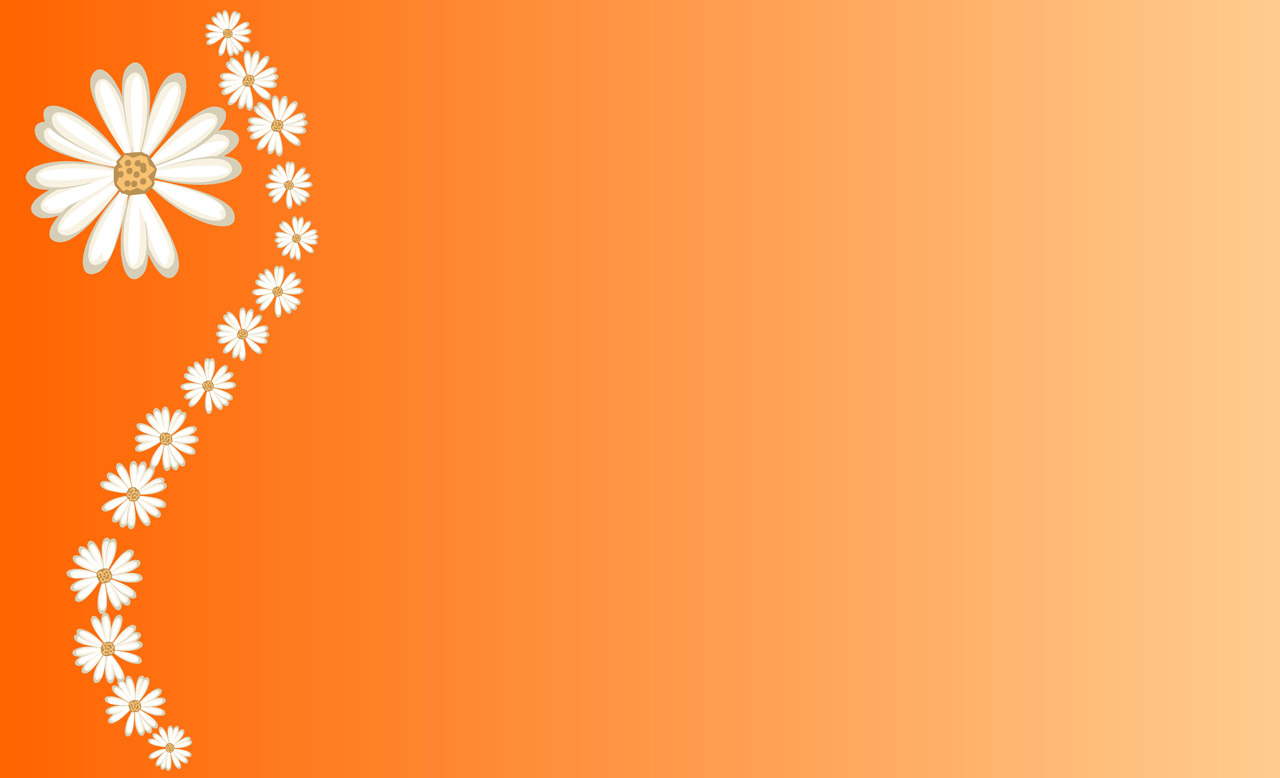 «День Победы»
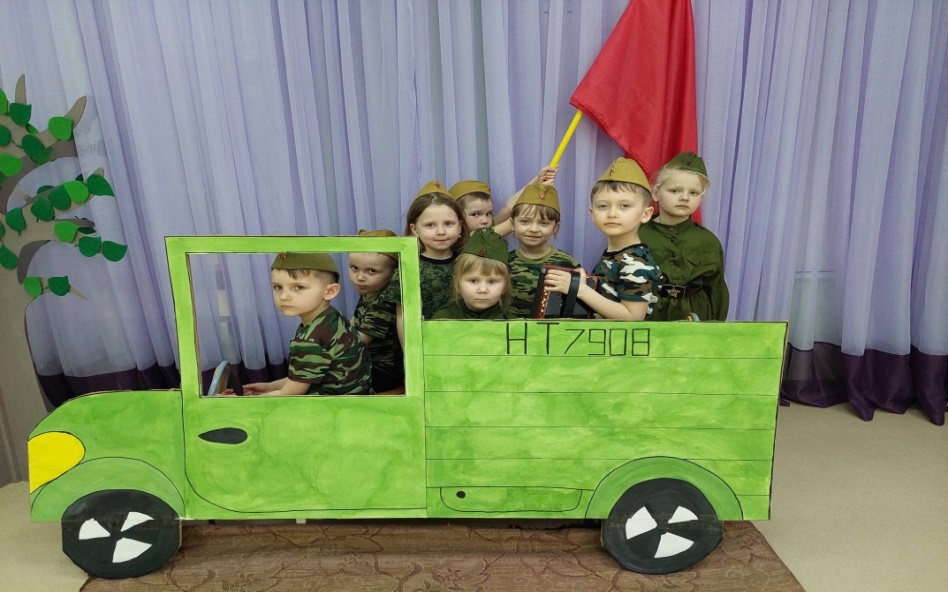 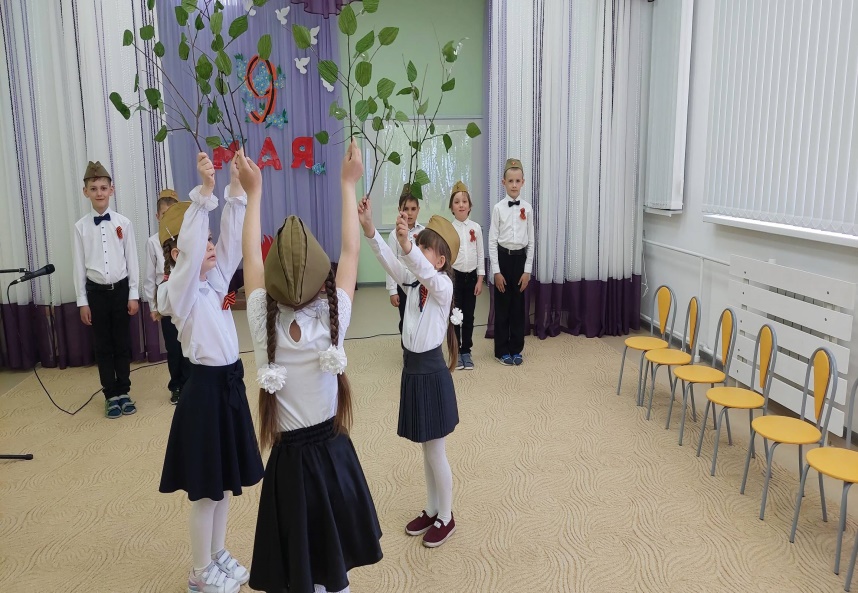 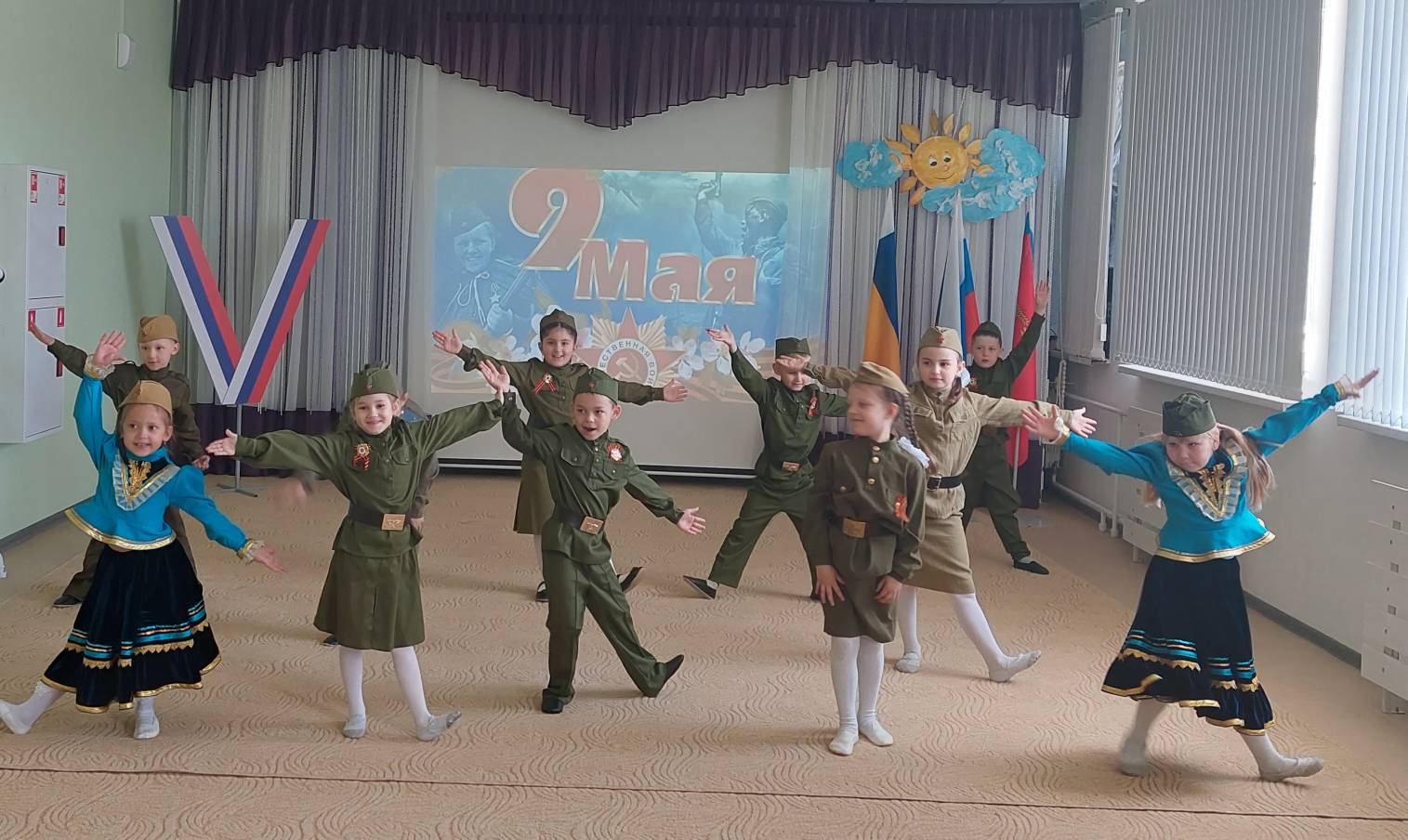 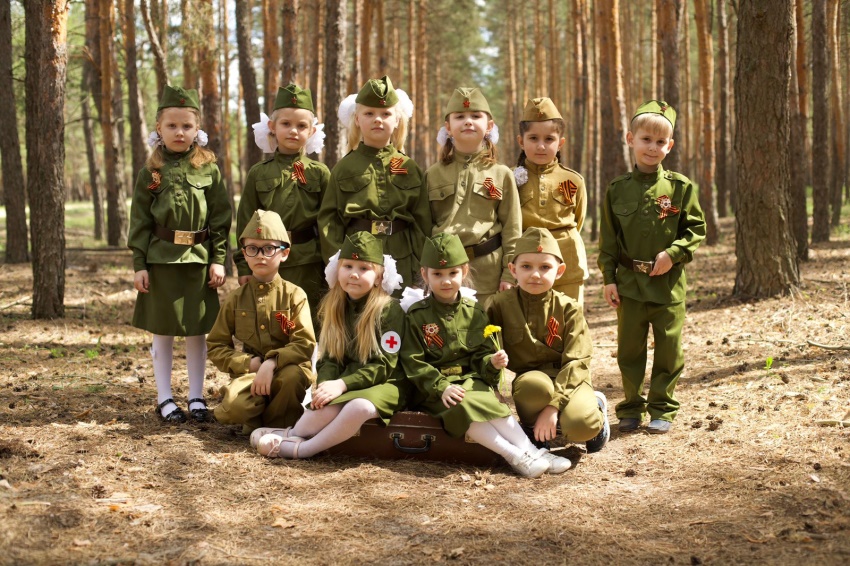 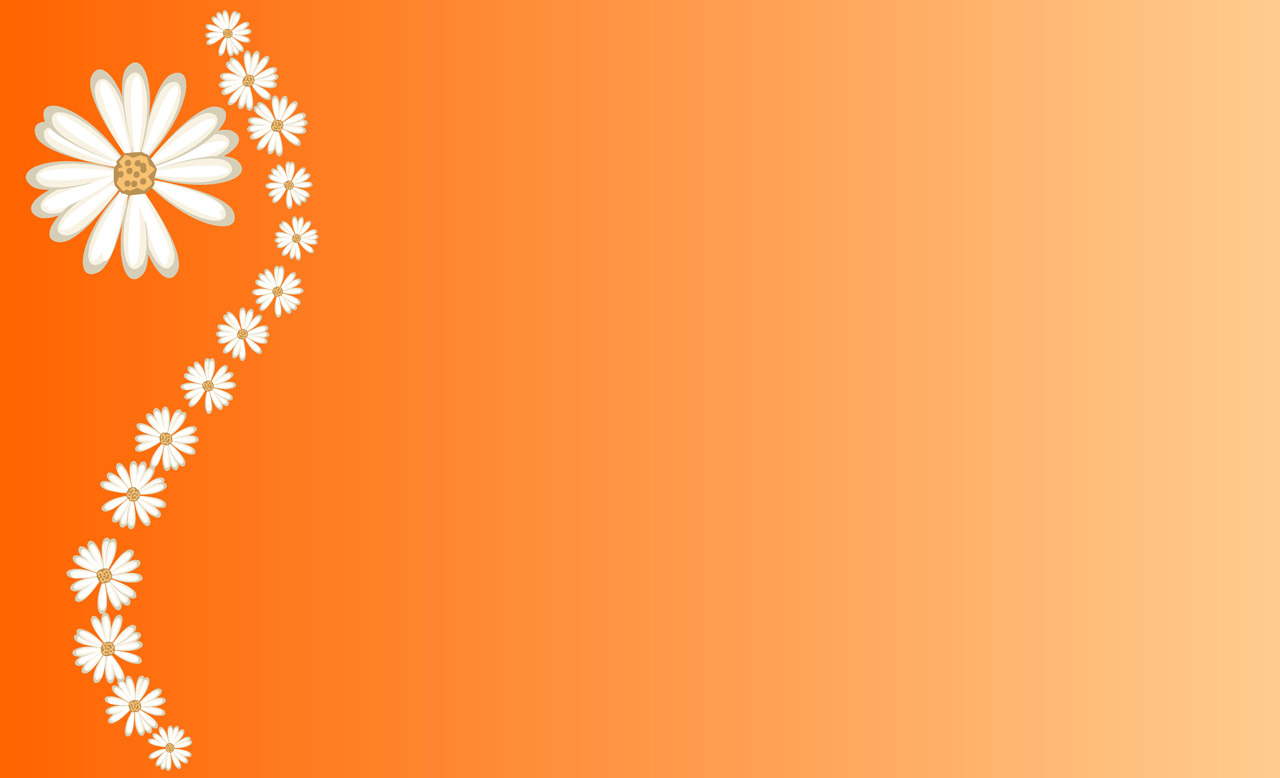 «День защитника Отечества»
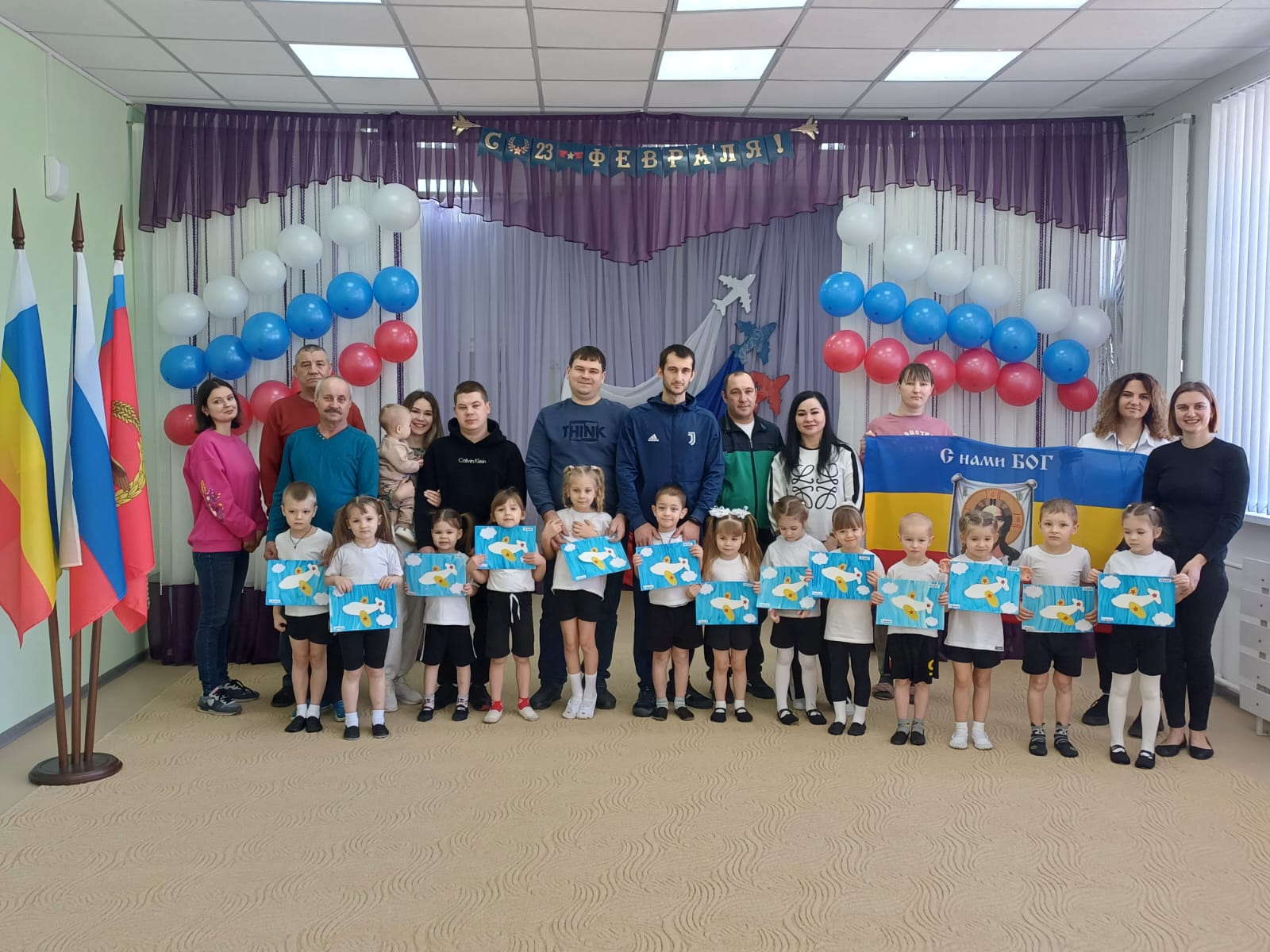 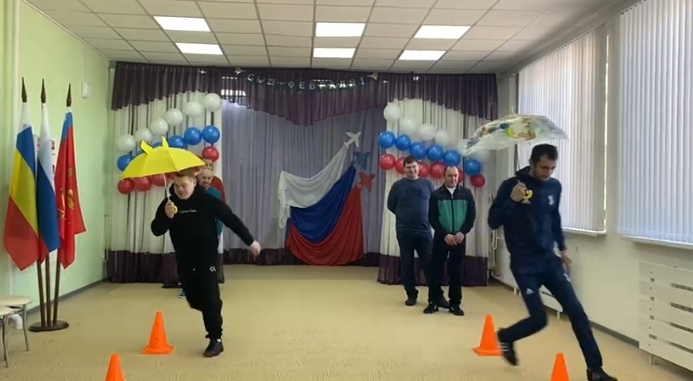 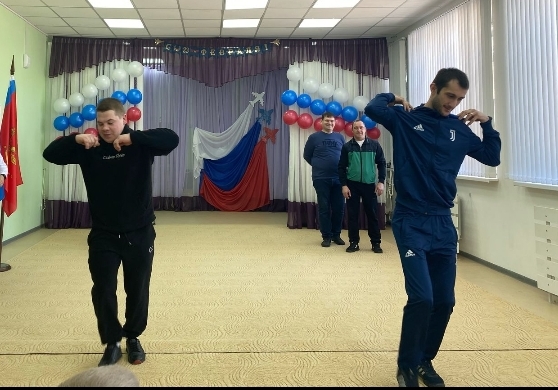 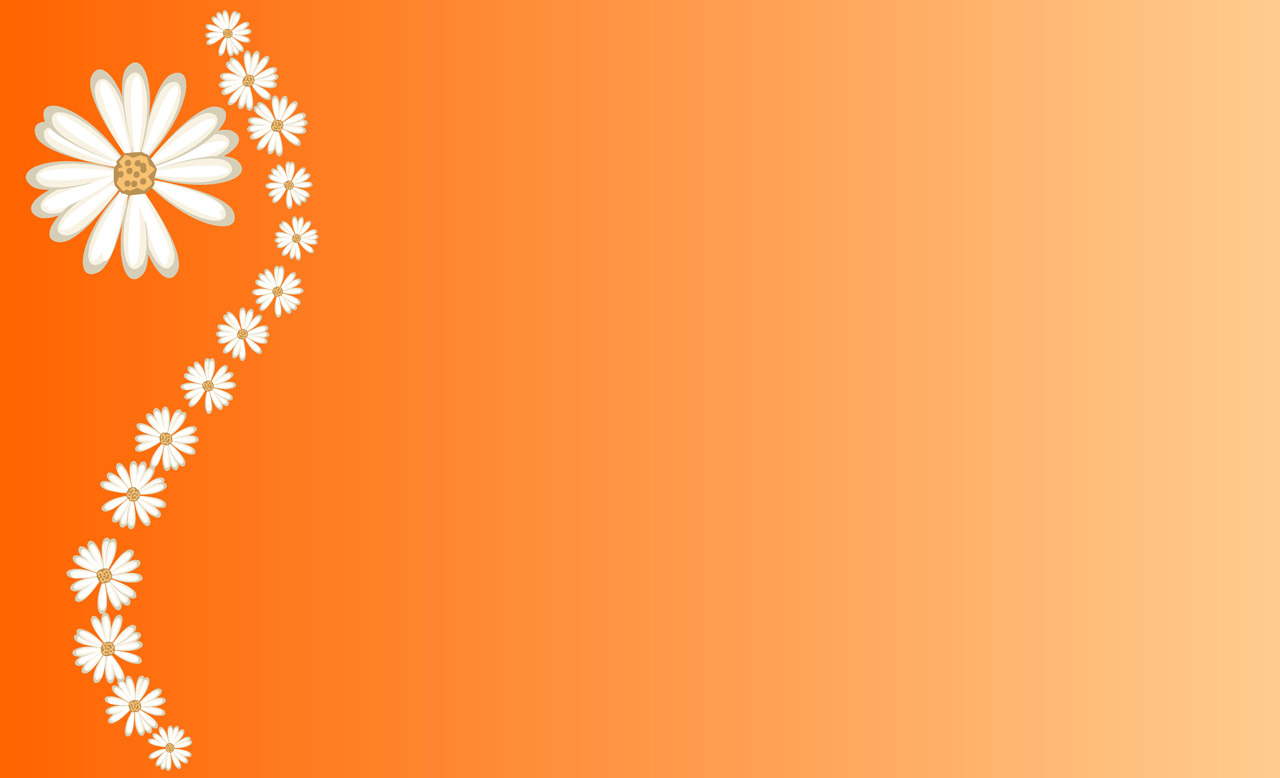 «По страницам блокадного Ленинграда»
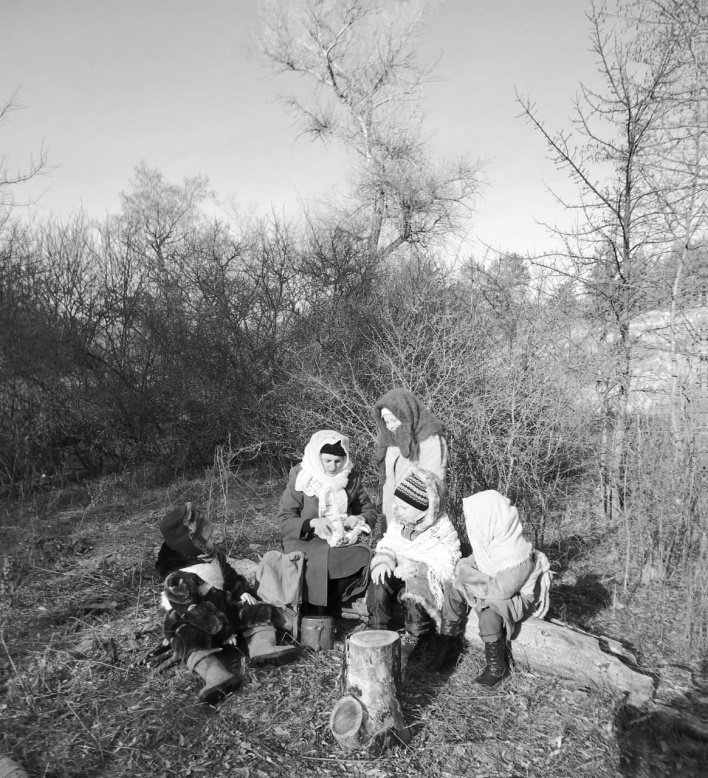 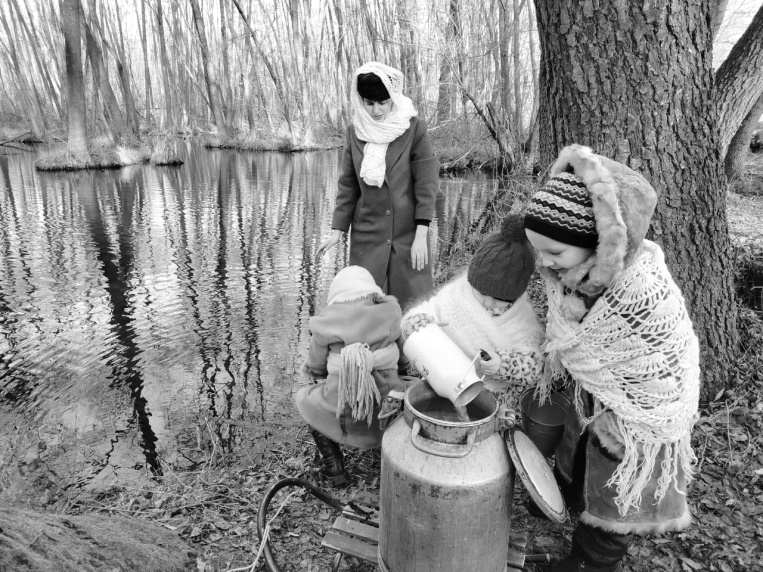 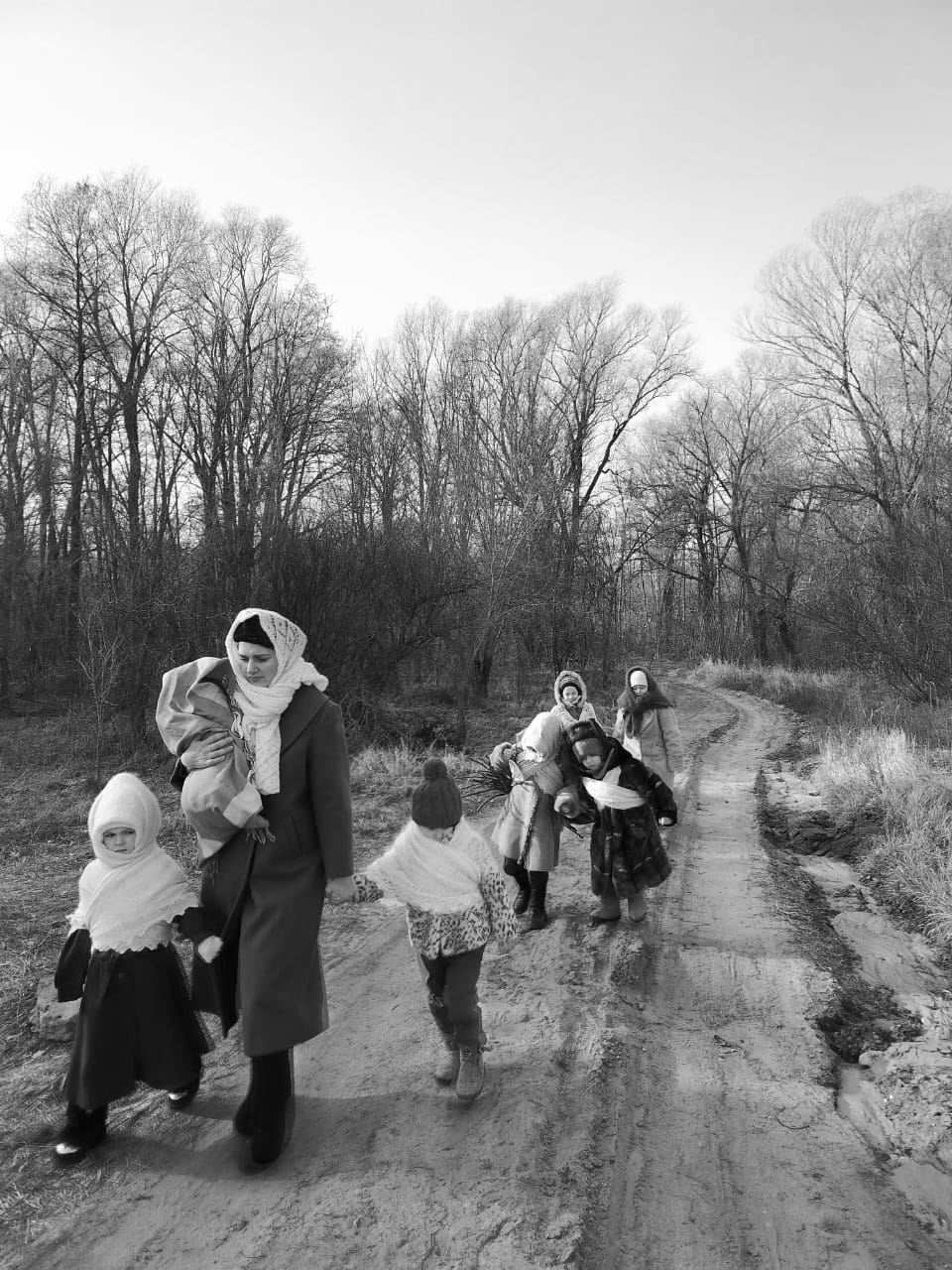 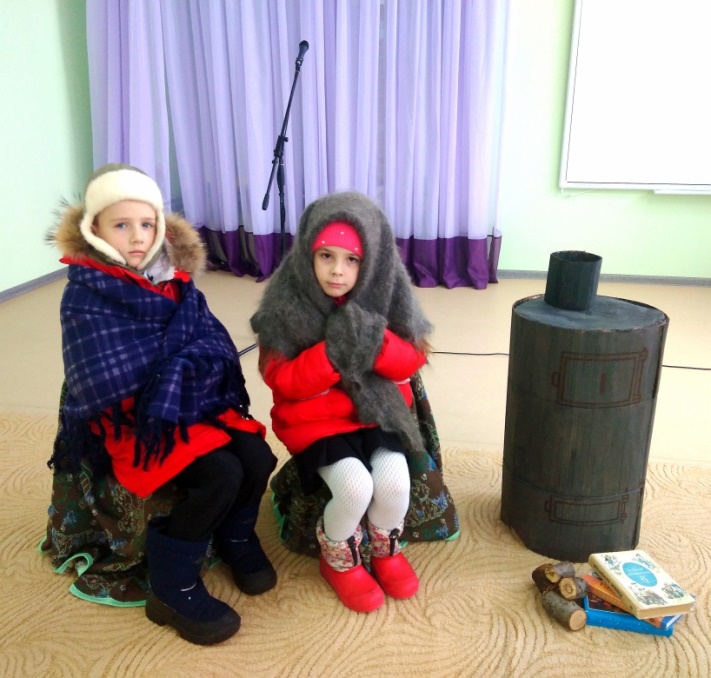 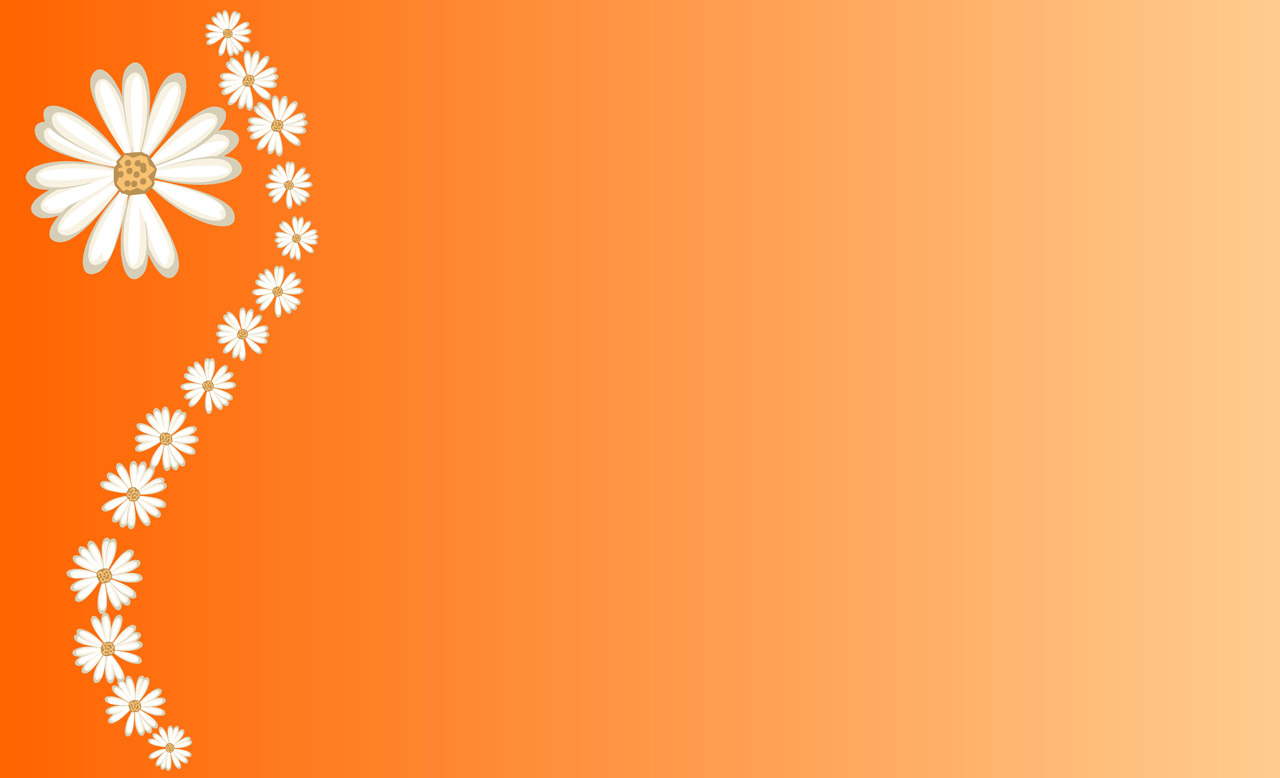 «День космонавтики»
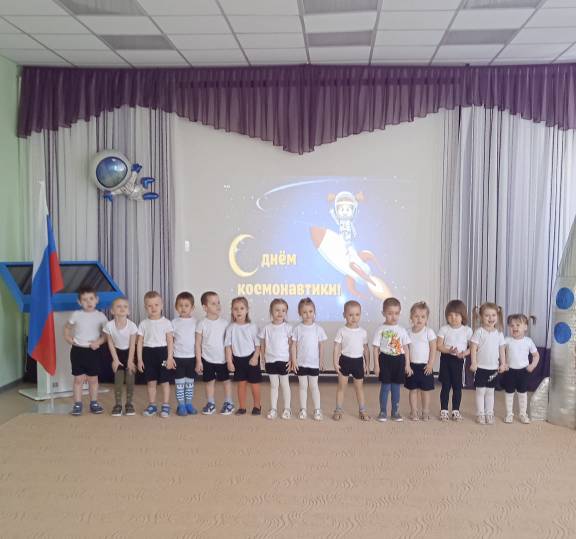 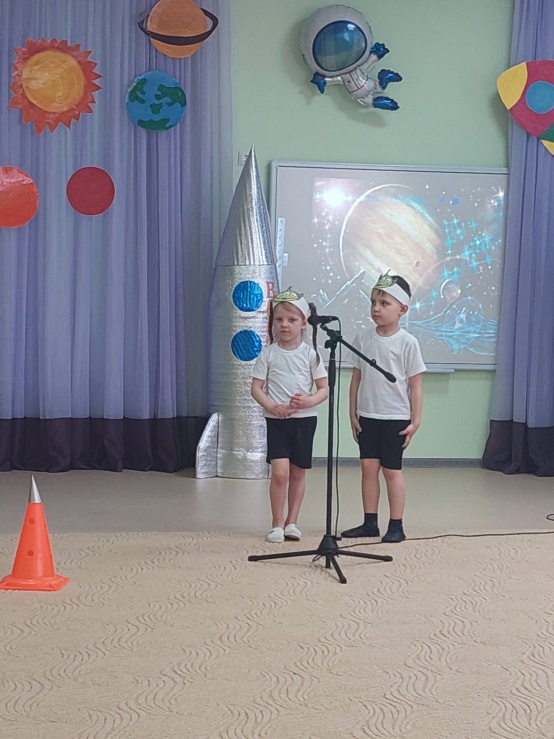 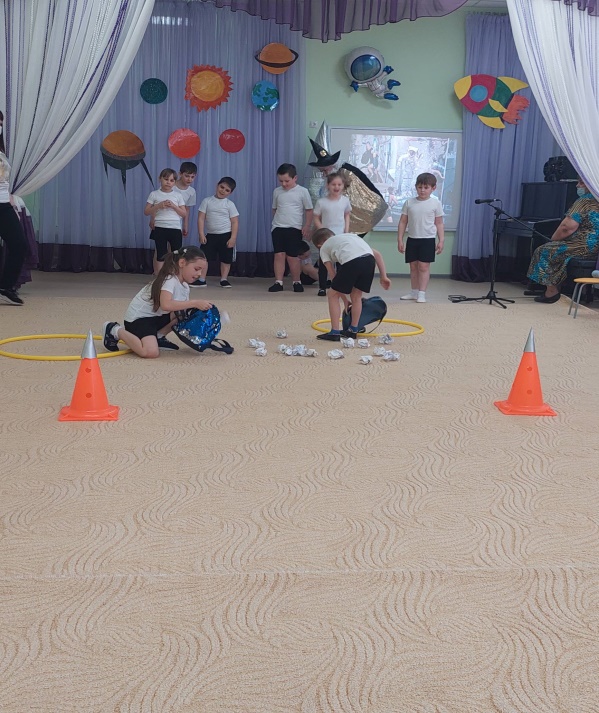 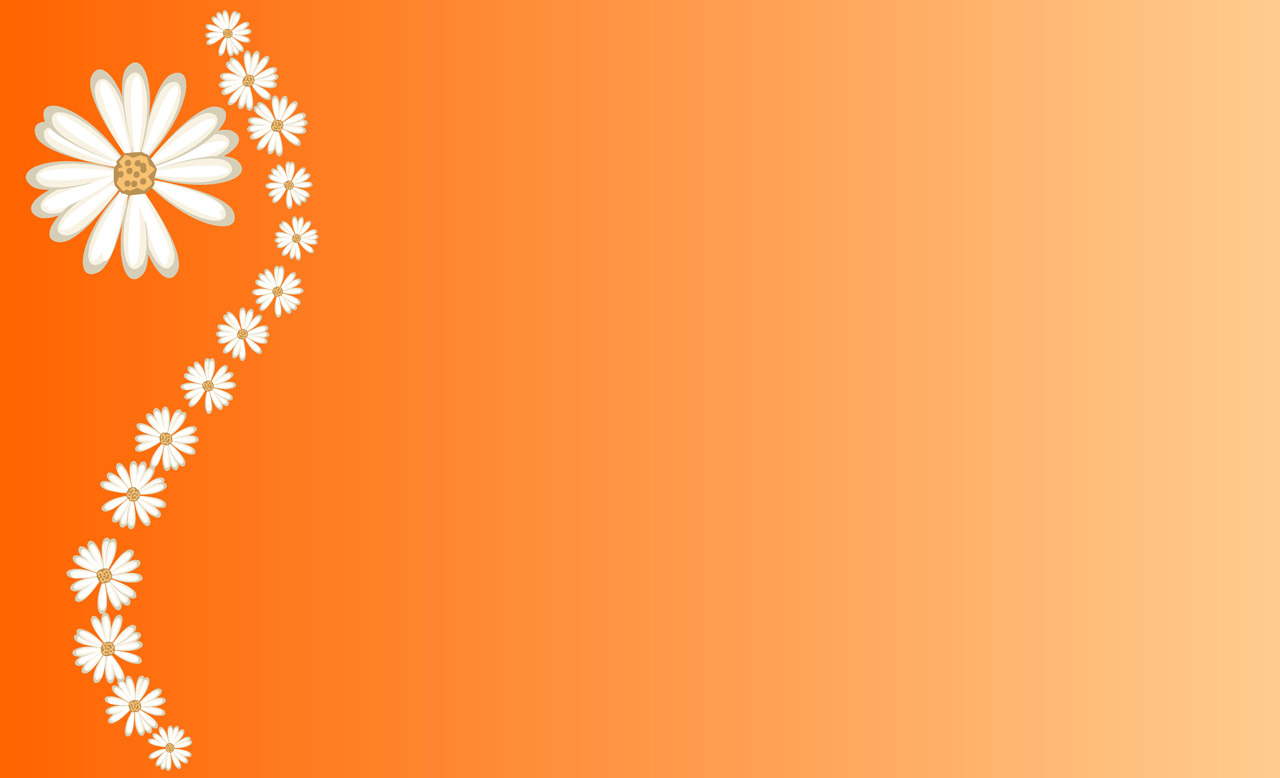 «12 июня – День России»
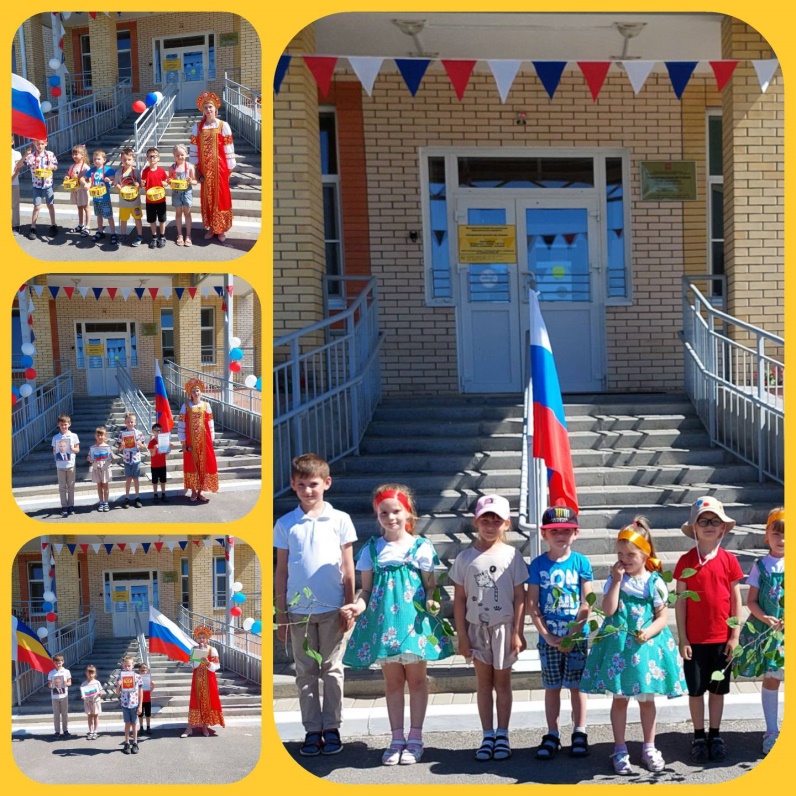 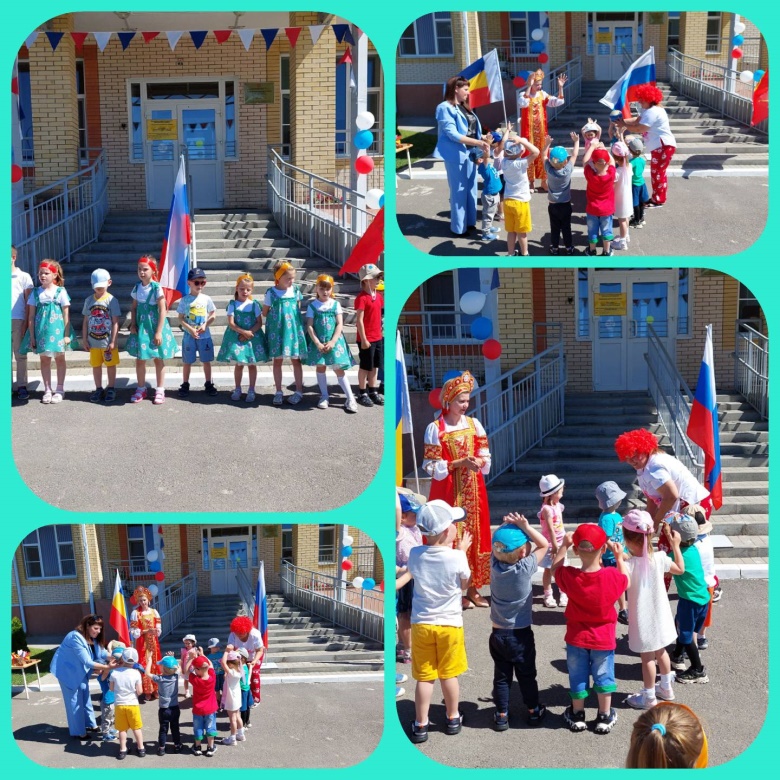 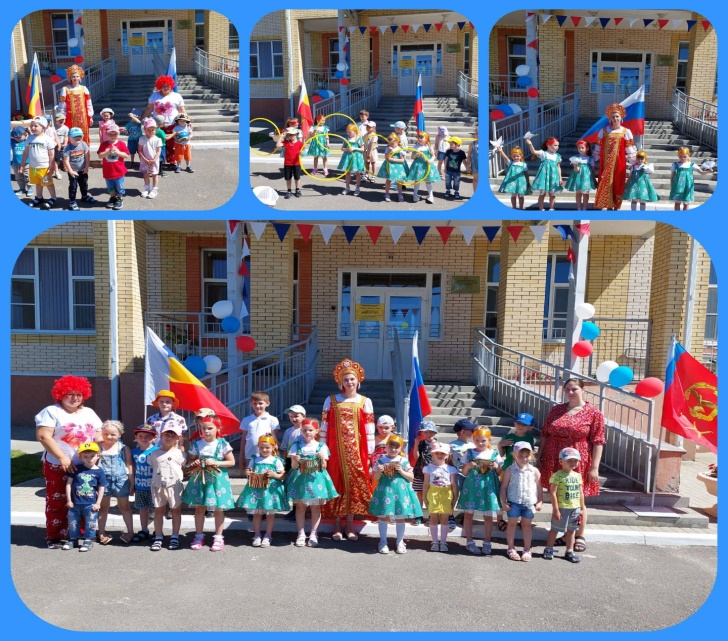 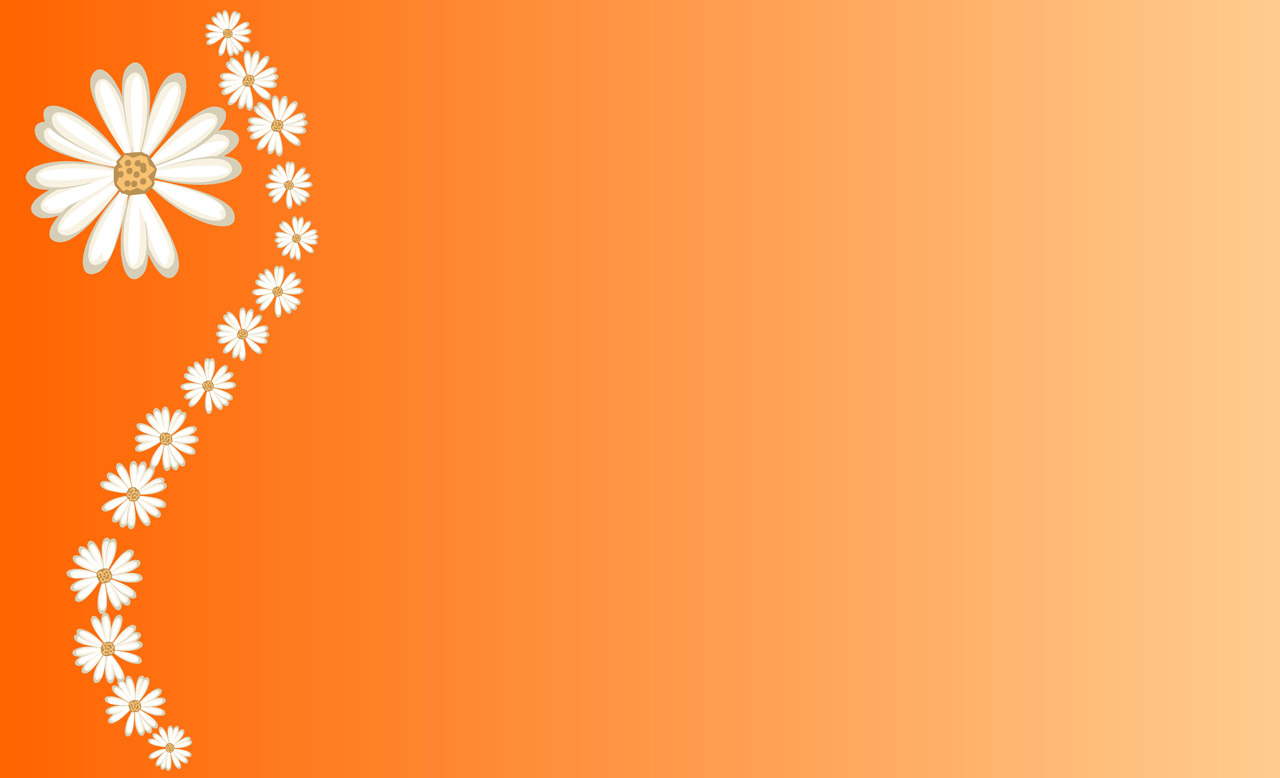 «8 марта – Международный женский день»
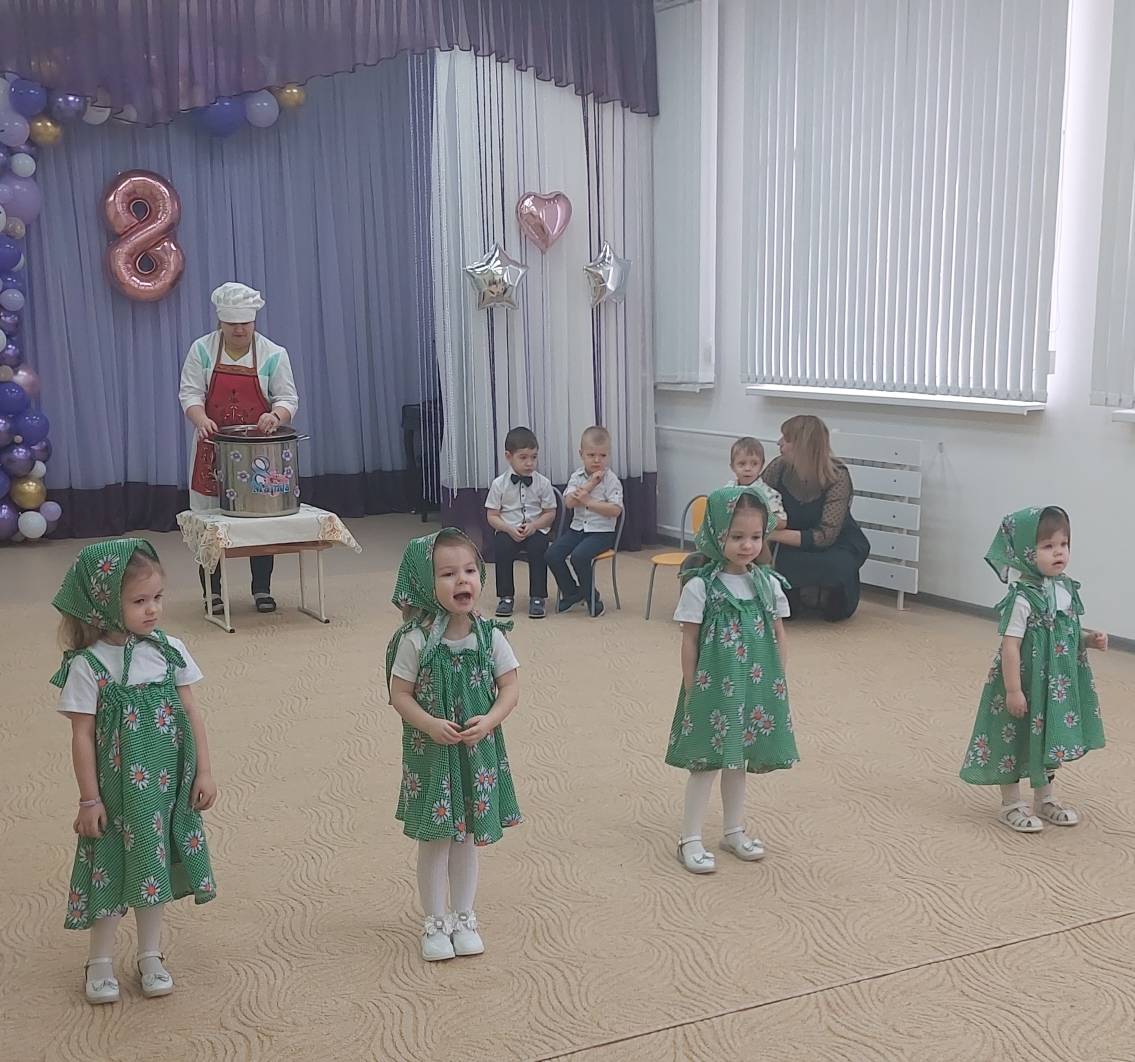 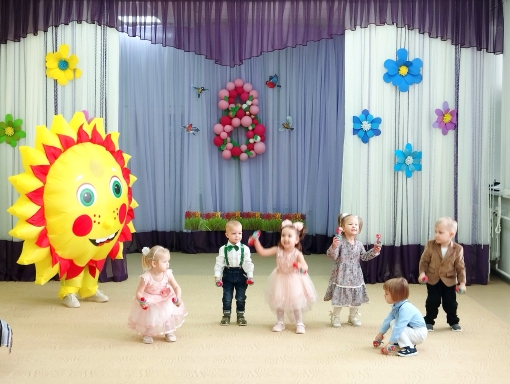 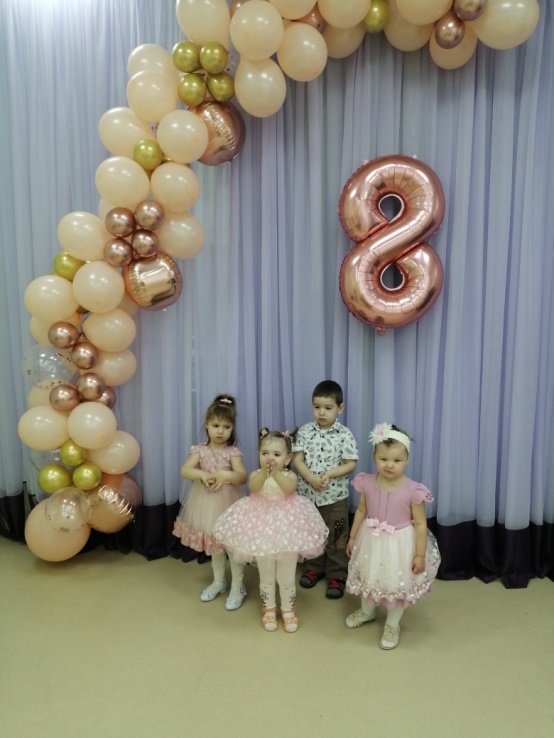 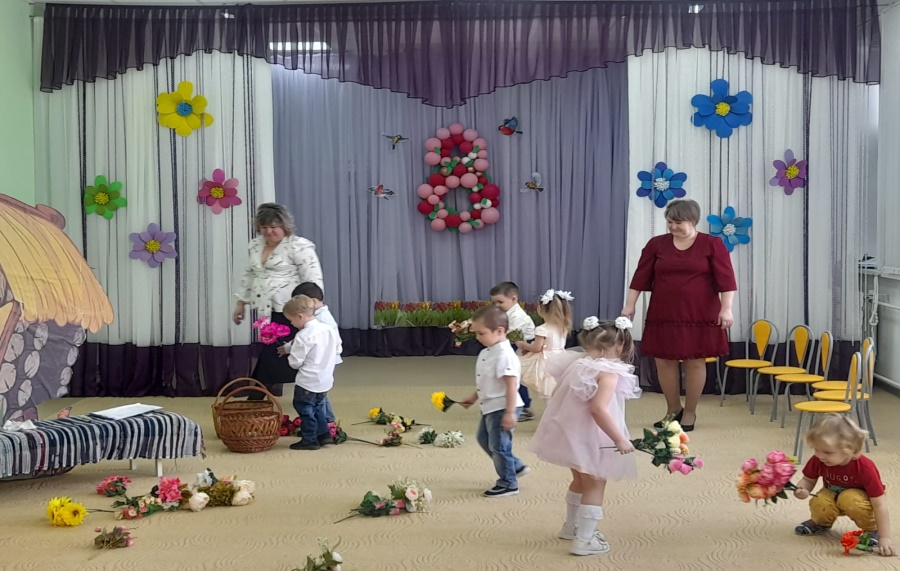 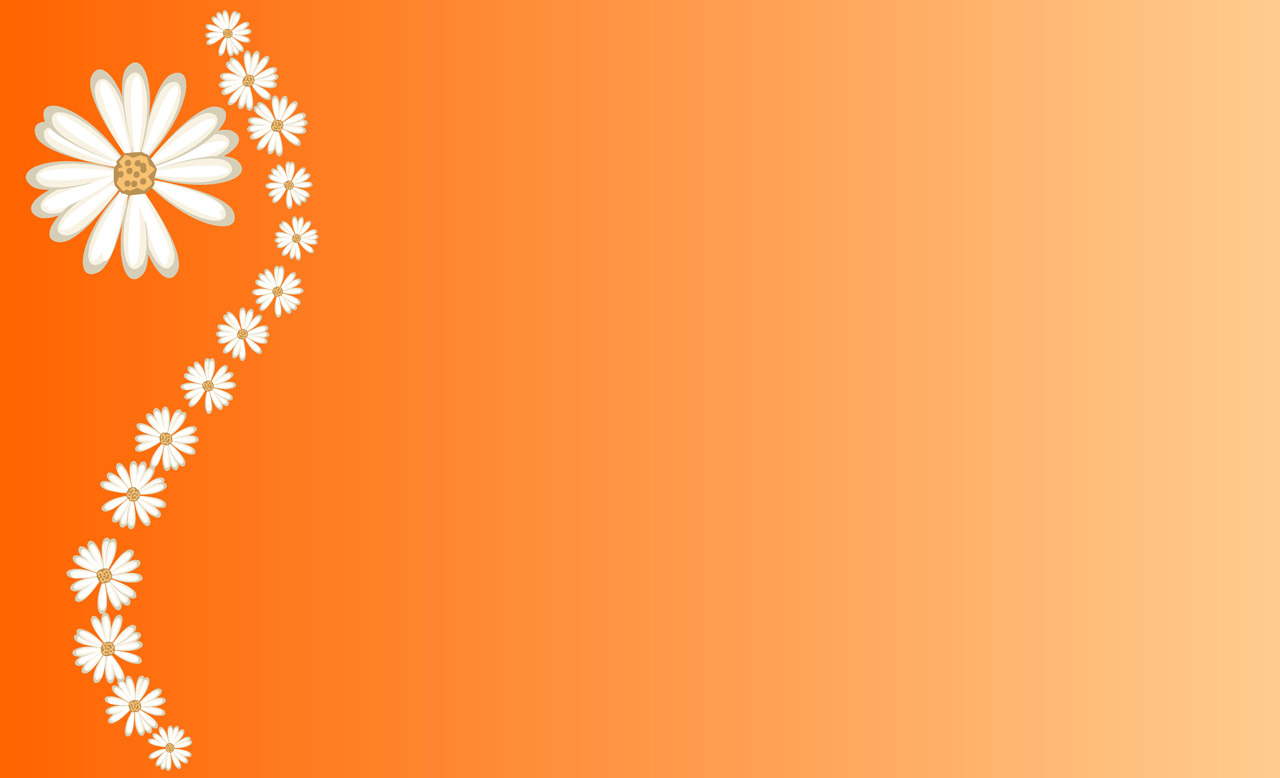 «День матери»
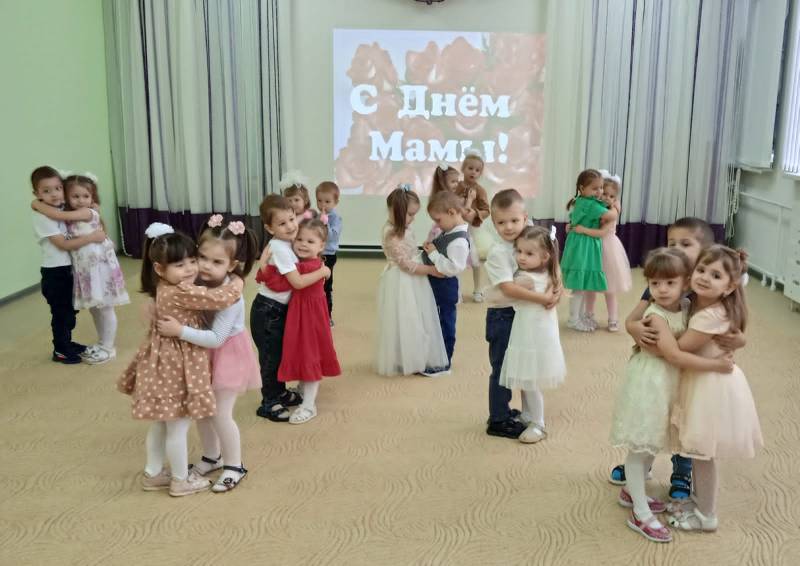 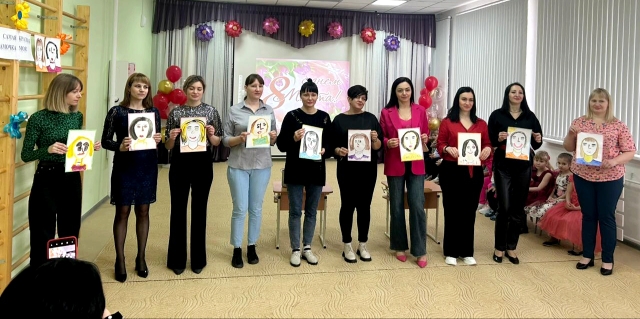 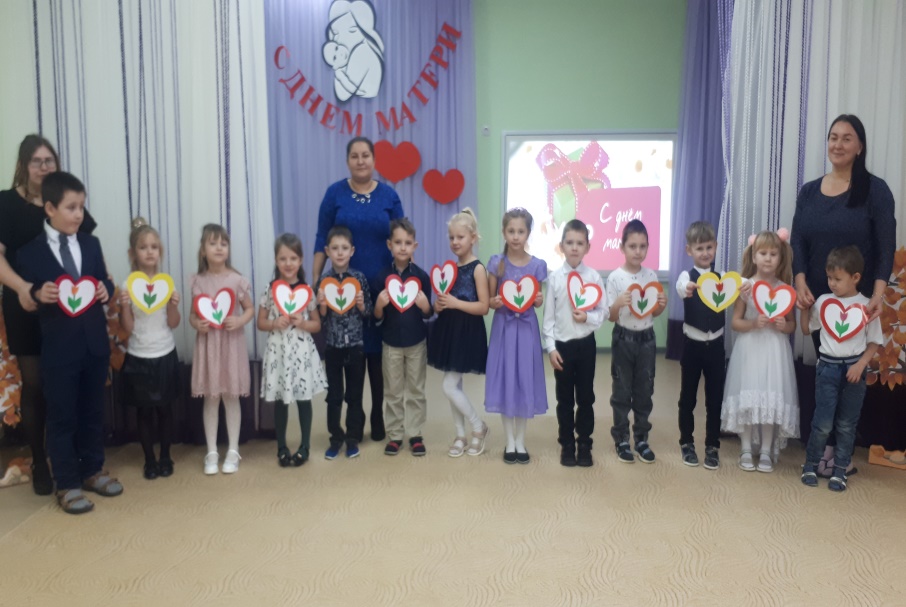 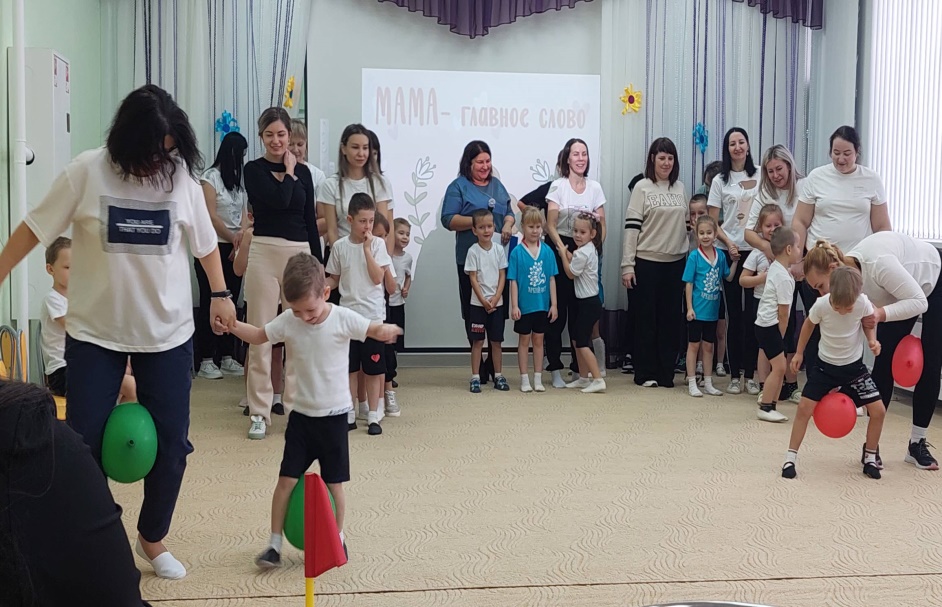 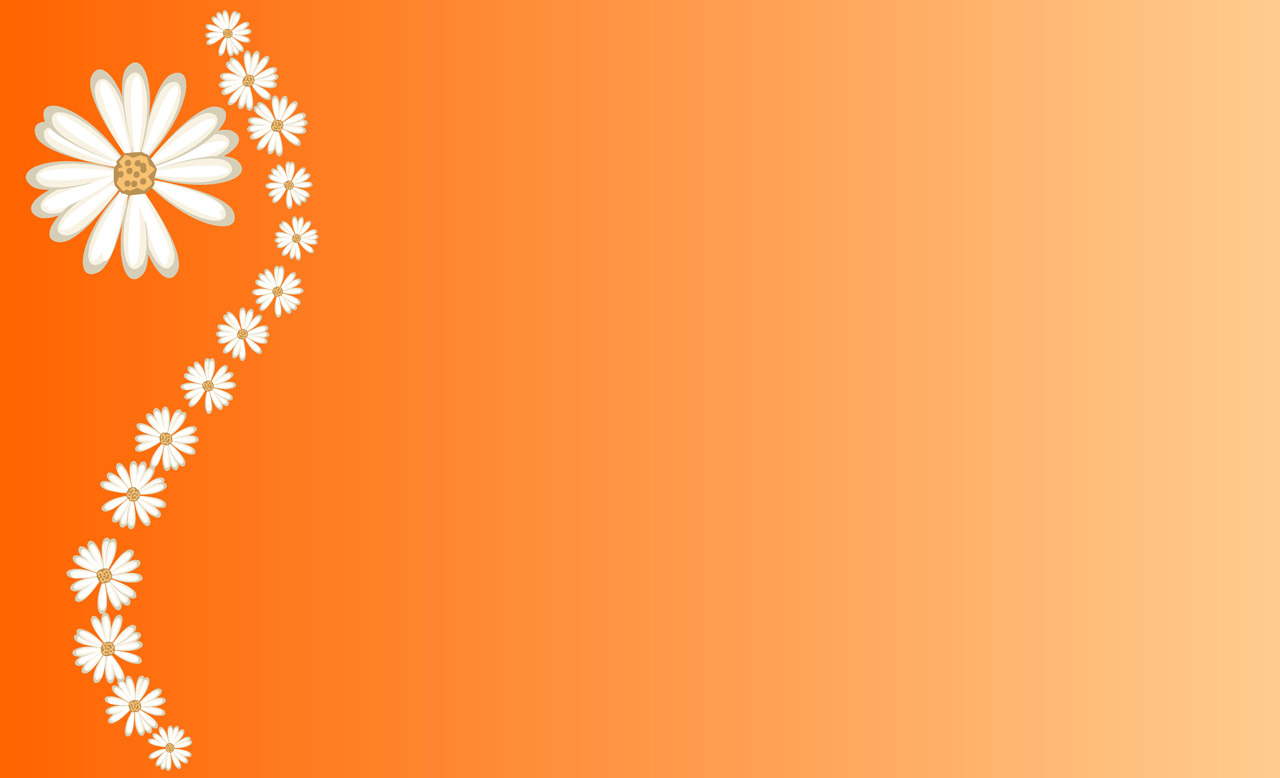 «Покрова на Дону»
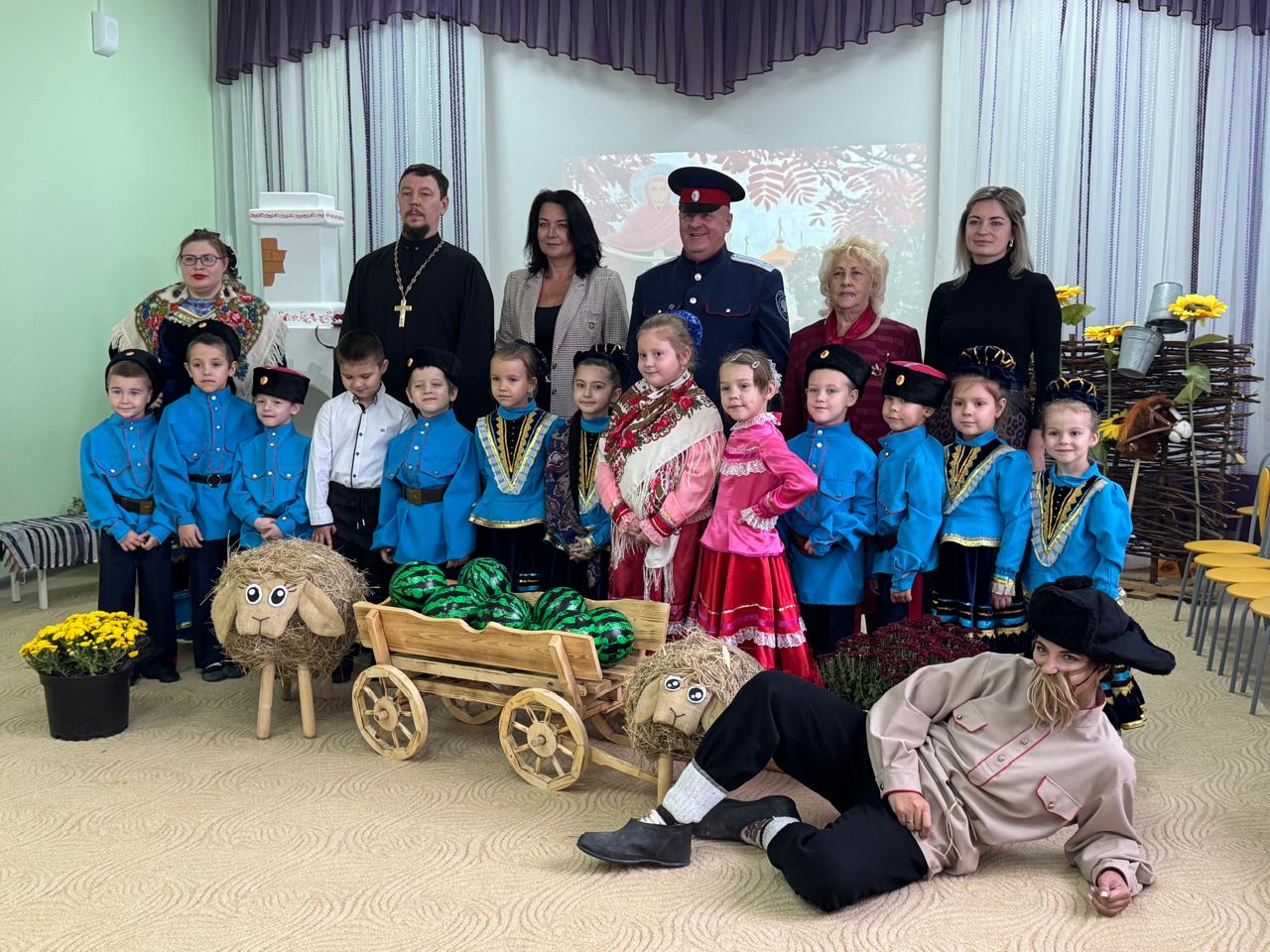 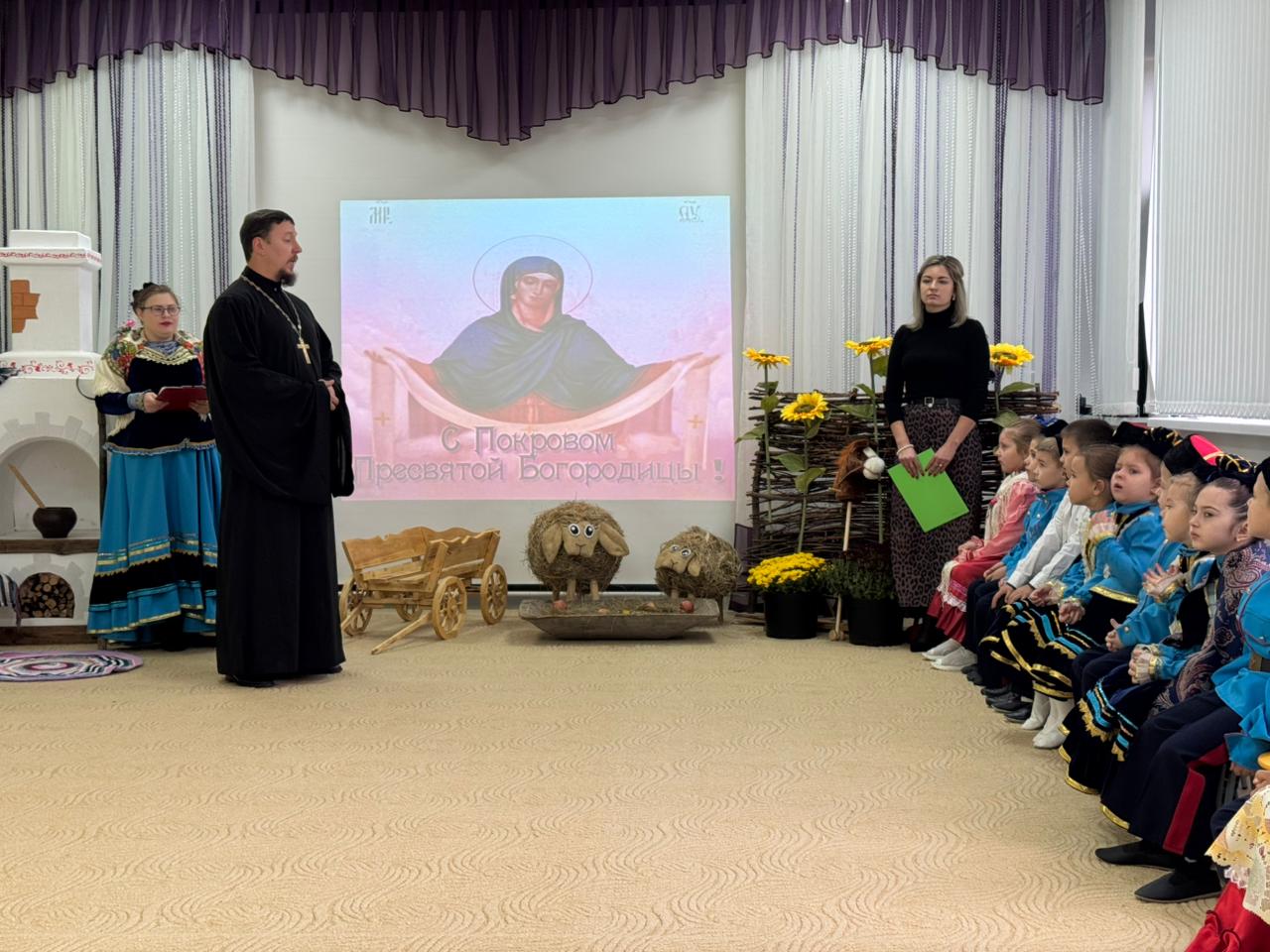 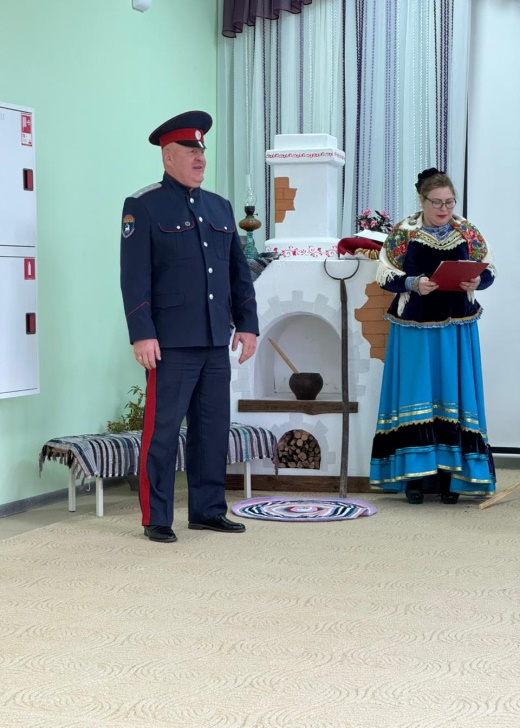 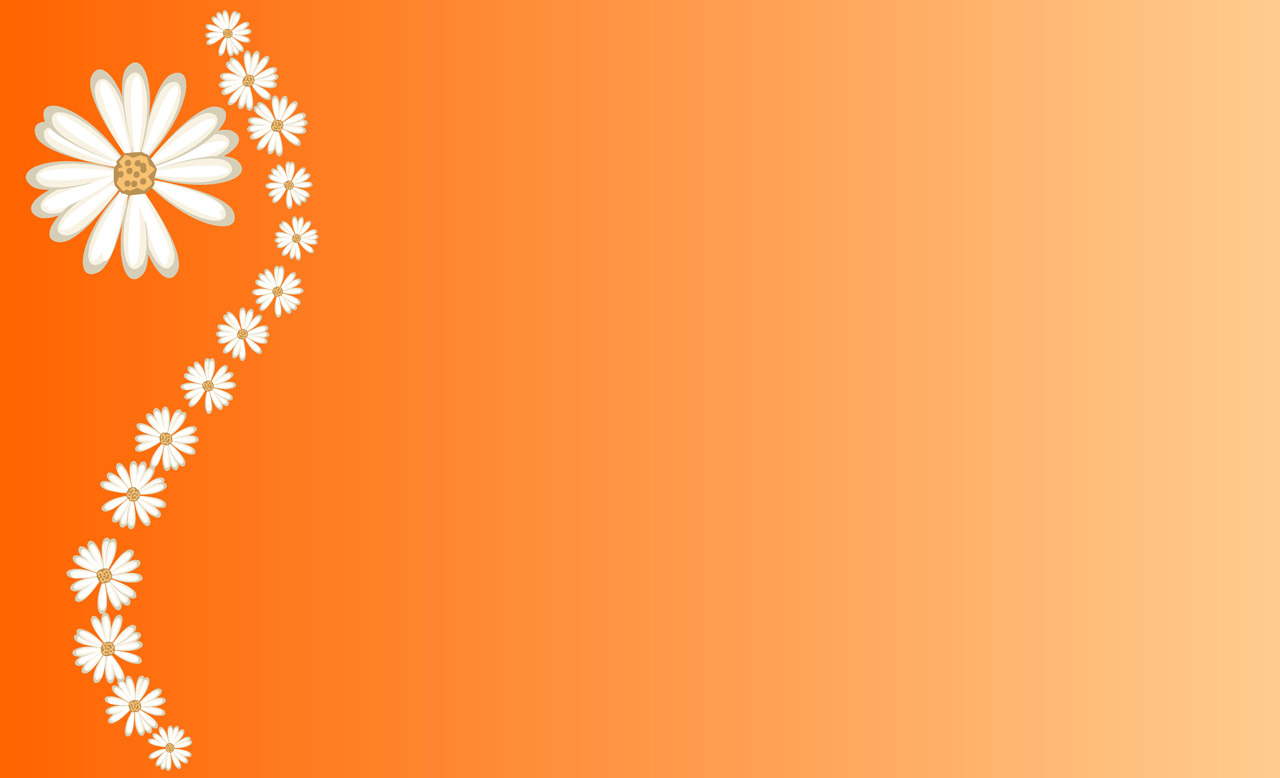 ДОСТОЙНОЕ ПОКОЛЕНИЕ – ДОСТОЙНОЙ СТРАНЫ!
Дети едины, вне зависимости от статуса и национальности. Дружны, крепки – друг за друга! Все идет из детства.
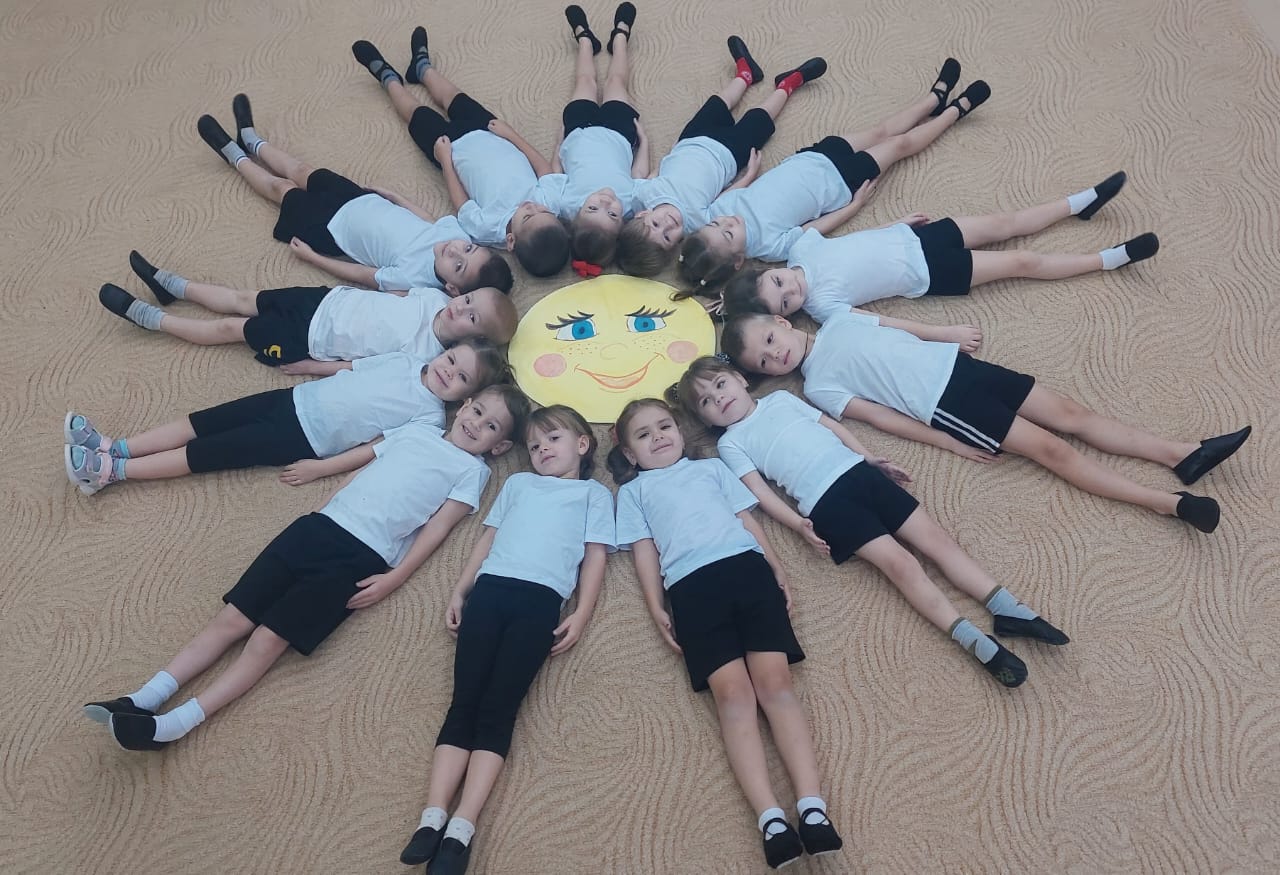 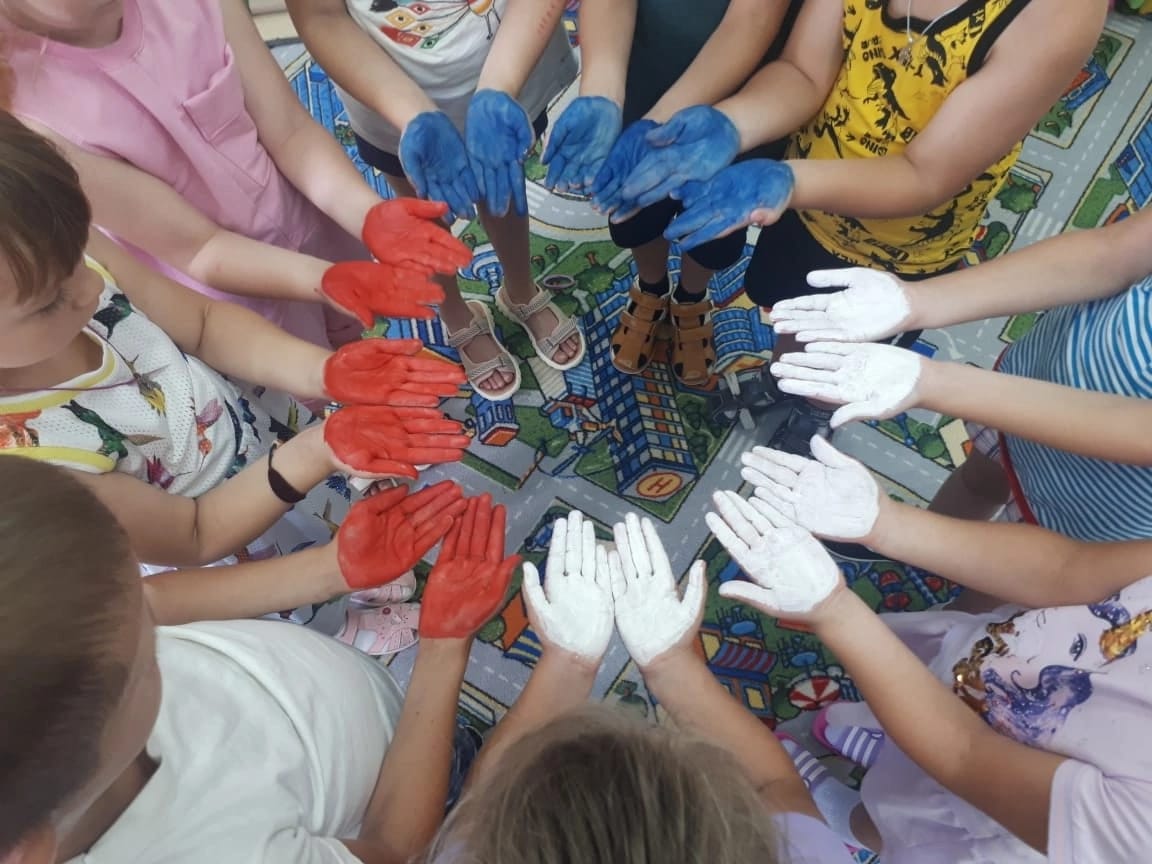